यह काययक्रम स्वास्थ्य विभाग और राज्य स्वास्थ्य एिं पररिार  कल्याण संस्थान (SIHFW), उत्तर प्रदेश की पहल पर उत्तर प्रदेश
टेक्निकल सपोटय यूवनट (UPTSU) के	सहयोग से हो रहा है।
Principal Secretary, Medical Health & Family Welfare, U.P.
Shri Partha Sarthi Sen Sharma

Director Administration & Director, SIHFW
Dr. Rajaganapathy R
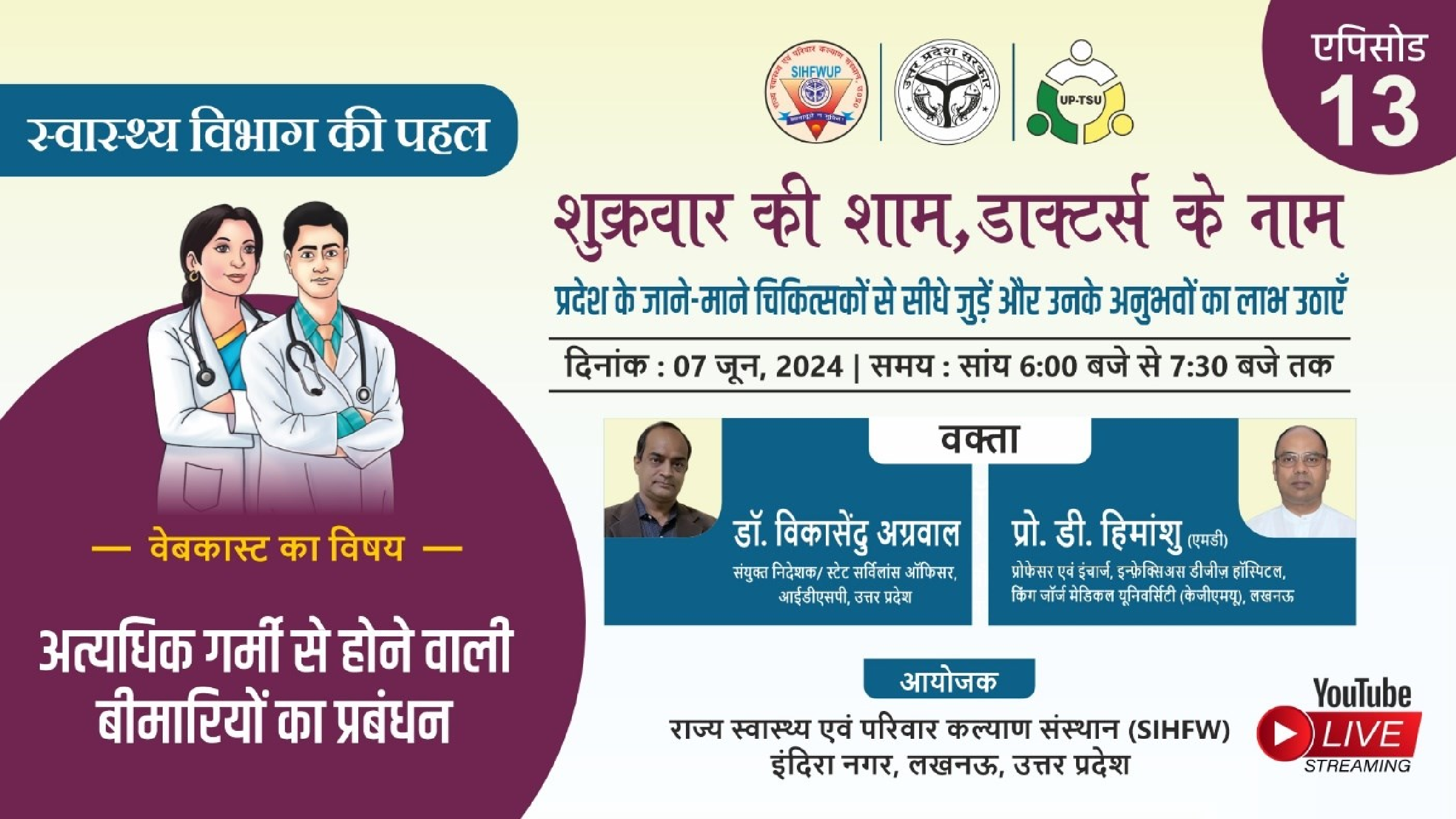 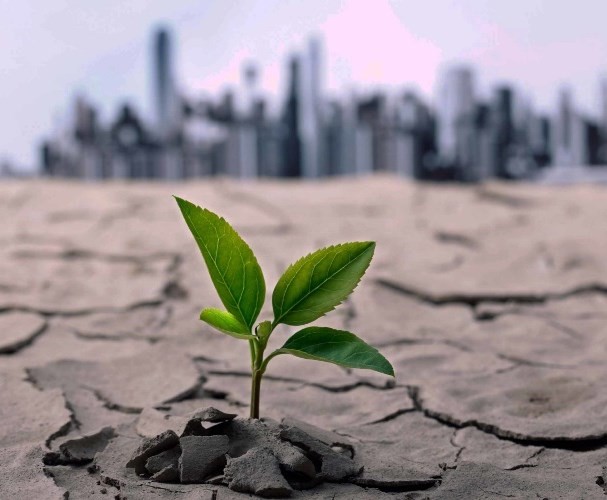 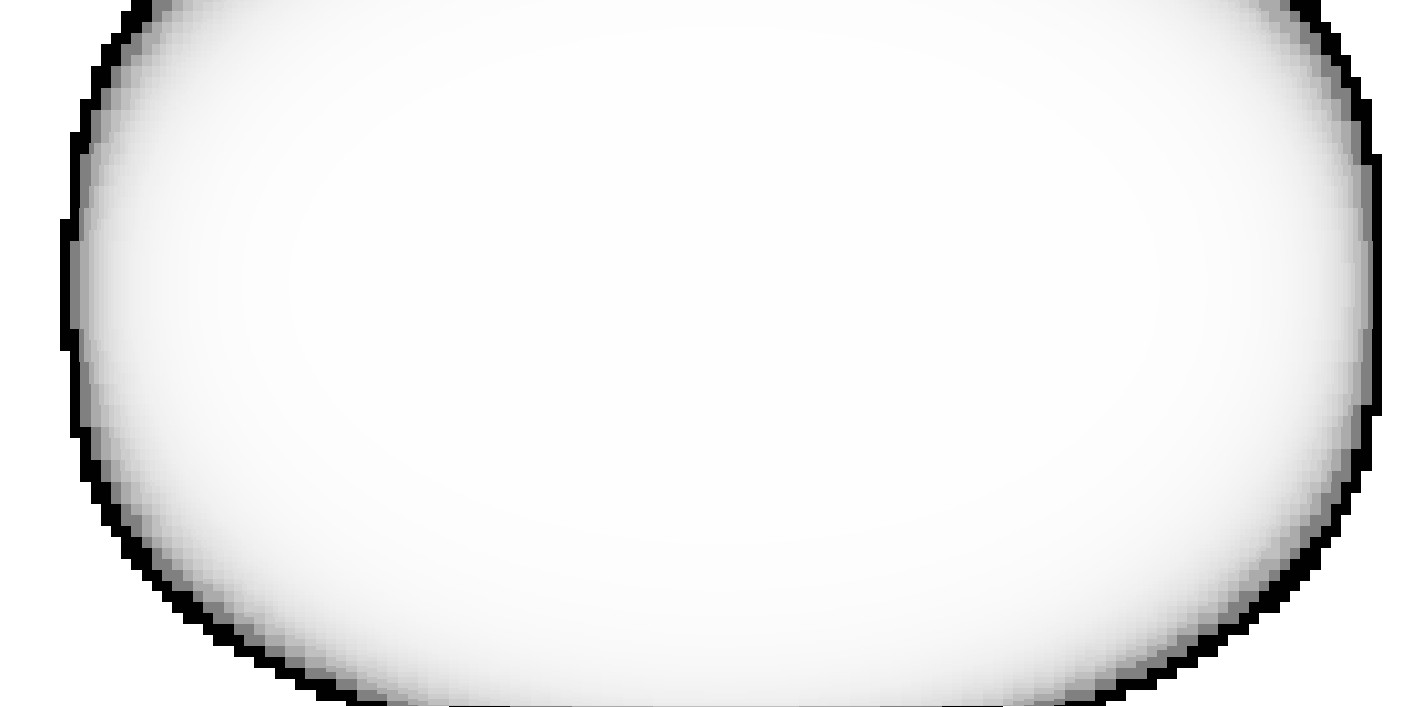 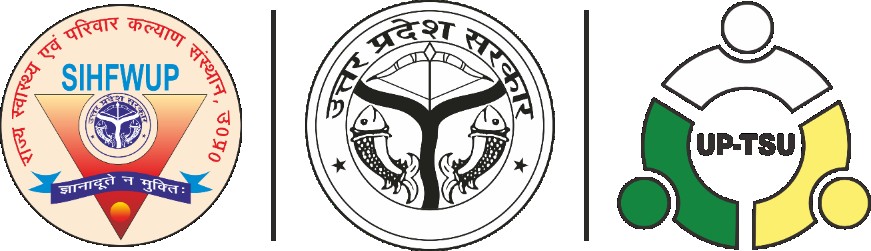 HEAT RELATED  ILLNESSES
CAUSES DEFINITIONS  PREPAREDNESS MANAGEMENT  AND
REPORTING


Dr Vikasendu Agarwal
State Nodal  National Program  On
Climate Change and Human Health
Heat-related Illness
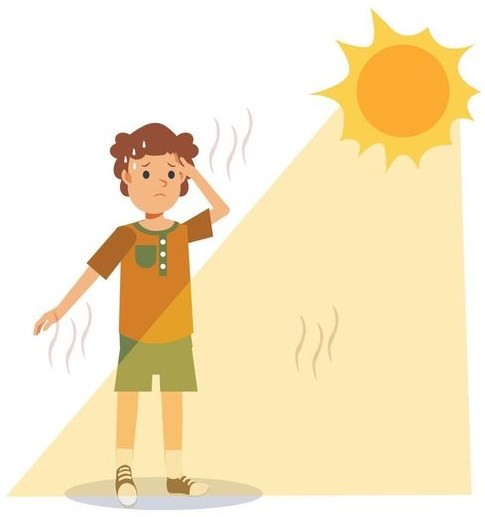 Prolonged  exposure to high  temperatures,  especially when  combined with  dehydration and  inadequate  cooling  mechanisms, can  lead to these  illnesses.
A spectrum of  medical  conditions  caused by  exposure to  elevated  temperatures.
Range from mild  heat cramps to  more severe heat  exhaustion or
life-threatening  heatstroke.
ARE hris A PRESSING PUBLIC HEALTH ISSUE?
Over 25,000 recorded deaths in India over the past two decades (NDMA  Guidelines for Preparation of HAP, 2017)

Under-reporting is suspected, and future predictions suggest a doubling of HRI  deaths in the next two decades (WMO, 2021).

Increase of 95.2% in the number of deaths in India in 2022 from 2021 due to  HRIs. Mortality is higher among males than females with 85% of males between  the age group of 18-60 years (NCRB 2022)

2023 – the warmest year on record (WMO, WHO).


86% of the days in 2023 from 1st January to 30th September had extreme weather  events with 2923 human deaths (Centre of Science and Environment).
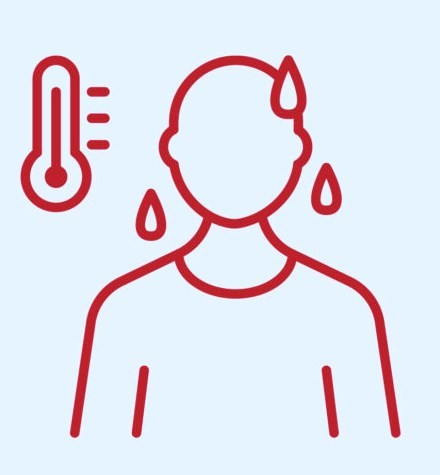 Vulnerability Profiles
Vulnerable Areas to extreme heat affects
Slums
Low-income
neighbourhoods
Hotspots such as areas
with no tree cover or  surface water reservoirs
Vulnerable Population Groups to extreme heat affects
Chronic  Disease  Patients
Infants/Children
Pregnant  women
Elderly people
Workers
People with  Disabilities
Economically  Weaker  Sections
What is a heat wave?
A period of unusually high temperatures as compared to what is normally expected over a region
The temperatures at which Heat waves are declared differ from place to place based on the  temperature climatology (historical temperatures) of that region
The impact of heat waves gets aggravated by supportive meteorological factors such as high  humidity, high wind speed, duration of heat wave events, etc.
How to check Heatwave levels?
India Meteorological Department provides color-coded Heat Wave warning information  through its daily bulletins as well as through a GIS-based visualization platform for the  next 5 days.
https://mausam.imd.gov.in/imd_latest/contents/all_india_forcast_bulletin.php
What is criterion for declaring heat wave in India?
Heat wave is considered if maximum temperature of a station reaches at least 400C or more for  Plains and at least 300C or more for Hilly regions.
Based on Departure from Normal
Heat Wave: Departure from normal is 4.50C to 6.40C
Severe Heat Wave: Departure from normal is >6.40C
Based on Actual Maximum Temperature
Heat Wave: When actual maximum temperature ≥ 450C
Severe Heat Wave: When actual maximum temperature ≥470C
If above criteria met at least in 2 stations in a Meteorological sub-division  for at least two consecutive days and it declared on the second day.
What is a warm night?
A warm night is declared only when the maximum temperature remains 400C or more. It is defined based on
departures of actual minimum temperatures as follows:
Warm night: minimum temperature departure is 4.50C to 6.40C
Very warm night:	minimum temperature departure is >6.40C
What is Hot and Humid Weather?
When observed maximum temperatures over any station remains 3°C above normal along with the above  normal relative humidity, it is termed as Hot & Humid Weather over that station.
What are 90,95 and 98 percentile temperatures of a month?
The maximum temperature percentile of a station refers to the ranking of the maximum temperature of any  particular day with respect to all the maximum temperatures recorded for all the days of that months in  record.
the maximum temperature above 90th /95th/98th percentile indicate the unseasonably warm day of any month.
For example, if there were 100 maximum temperature value records and these are arranged in ascending  order, then the highest 90th value will be called 90thpercentile, 95th value will be called 95th percentile and 98th  value will be termed as 98th percentile.
Statistically, the percentile values convey the information that 90th percentile temperature indicate that the 90  percent of times the maximum temperatures will be cooler than this temperature.
What is the impact of Relative Humidity over Heat Wave scenario on humans?
The high values of Relative Humidity aggravate the impact of Heat Waves because they compromise the body’s
response to heating through perspiration by reducing the evaporation rate.
As high relative humidity leads to slower evaporation rate of sweat thereby reduces the efficiency of colling  mechanism of the human body.
What is the impact of Winds over Heat Wave scenario on humans?
The high values of wind speed aggravate the impact of Heat Waves. During high temperature days, the surface  wind gets heated up in contact with the land surface. When the hot surface wind blows and comes in contact  with the human body, they tend to increase the temperature of human body thereby increasing the impact of  hot temperatures.
How warm nights or high minimum temperatures affect humans?
The minimum temperatures are generally seen during the night times.
If the minimum temperature at night are warmer than normal then they also give a cascading effect on the next
day maximum temperatures.
The maximum temperatures may be attained the following day earlier and may also last for longer duration.
When the high day time and night time temperatures are seen together then they tend to increase the heat  stress on human as human body finds it difficult to recover from the heat of the day during night hours.
How heat discomfort is determined?
It is determined by a combination of meteorological  (temperature, Relative Humidity,wind, direct sunshine),  social/cultural (clothing, occupation, accommodation)  and physiological(health, fitness, age, level of  acclimatization) factors.
What is heat index?
Combination of air temperature and relative humidity,
Measures how hot the body perceives when relative  humidity is factored in with the actual air temperature.
Also referred as apparent temperature
The human body uses sweat mechanism to cool its  temperature -
The sweat from the body gets evaporated leading to  cooling of the body surface temperature.
If The Relative Humidity Is High, Then The Rate Of  Evaporation From The Body Decreases
It	compromises  temperature  mechanism.
the	body’s		ability	to  efficiently	using
cool	its
perspiration
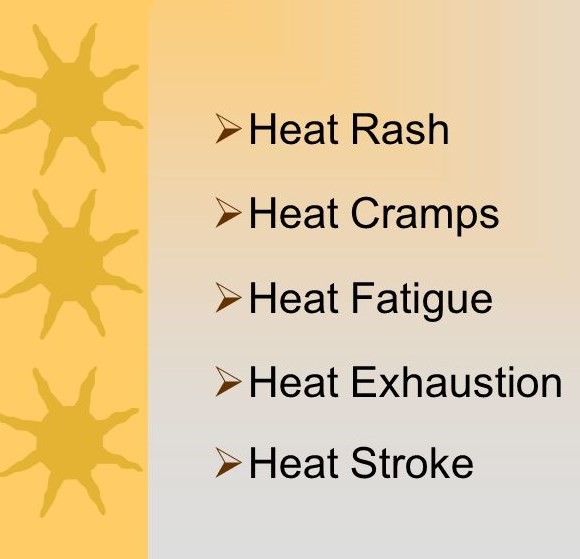 TYPES OF
HEAT-RELATED  ILLNESSES
Spectrum of heat illness – Increasing order of severity
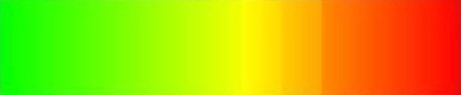 Heat edema/rash
Heat cramps
Heat syncope
Heat exhaustion
Heat stroke
Heat Edema
Pitting edema

Most commonly in hands and feet

Can last from days to weeks

Bed ridden elderly are more prone

High temperature → vasodilation → pitting edema

Treatment:

Self limited
Reassurance, limb elevation, bandages
Avoid high temperatures and adequate rehydration.
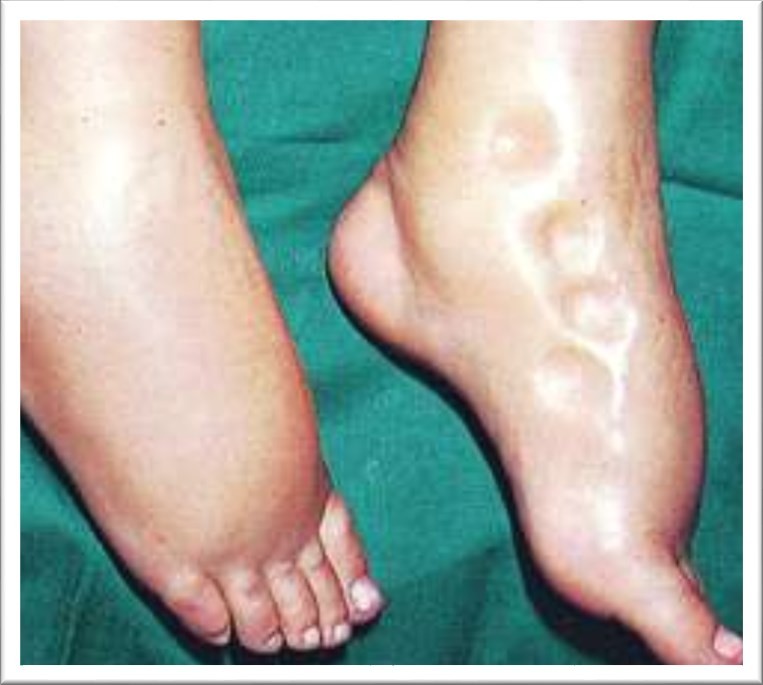 Heat Rash
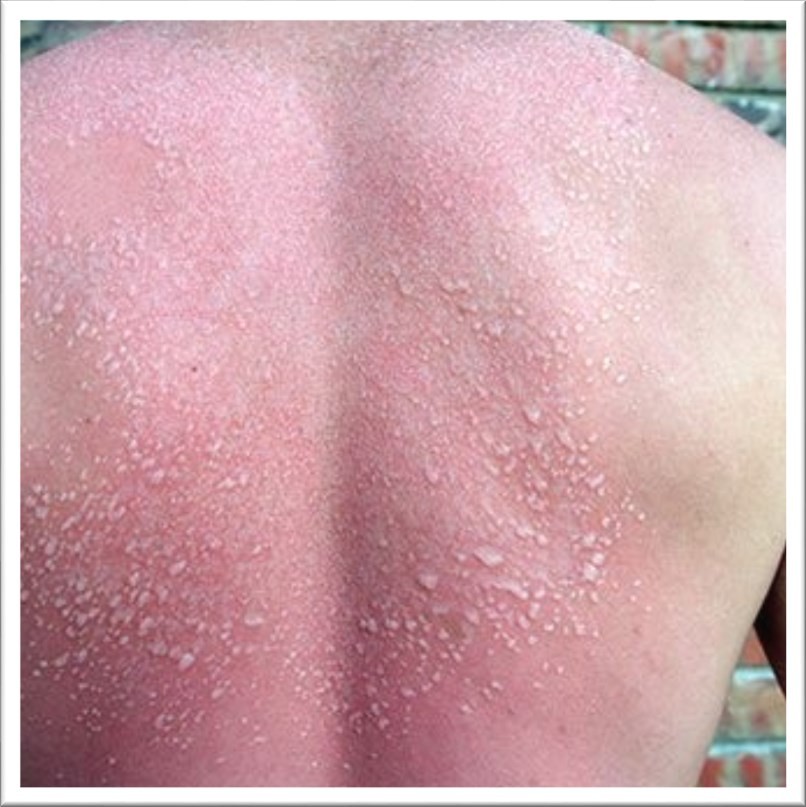 Also known as “Prickly Heat.”


Occurs when sweat cannot freely evaporate  from the skin and sweat ducts become plugged.  This inflammation can cause a red rash.

This can be prevented by wearing clothes that  allow sweat to evaporate as well as bathing  regularly and drying the skin.
Heat Cramps
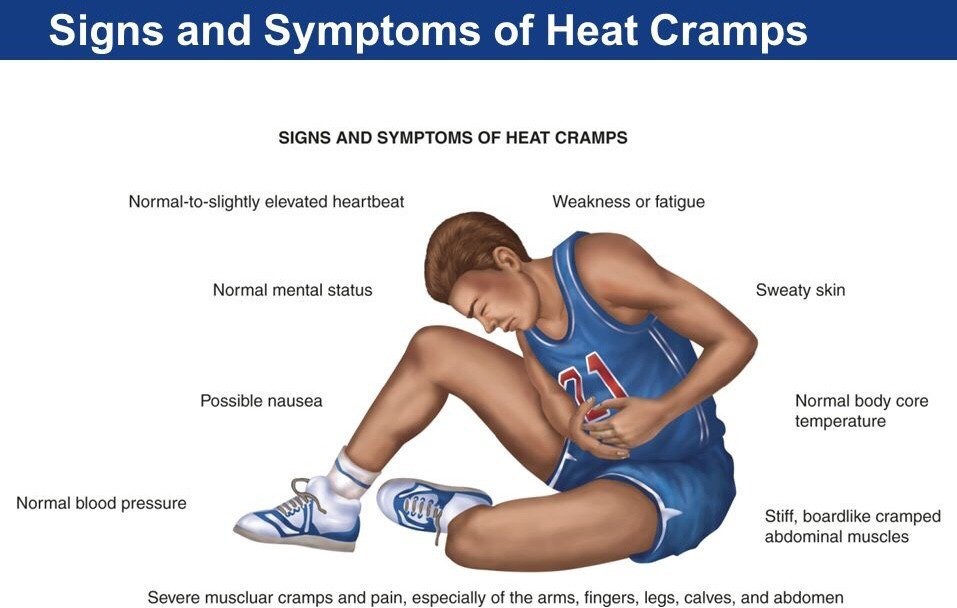 Localized, painful, involuntary spasms of
skeletal muscles.
Cramps in the arms, legs, or abdomen
Occur in individuals who sweat profusely then drink large  quantities of water, but do not adequately replace the  body’s salt loss

Causes:

Sodium and/or chloride depletion
Dehydration
Impaired circulation in working muscles
Alterations in spinal neural reflex activity increased by  fatigue
Most commonly affected muscles are:
Treatment:
Slow, passive stretching of involved muscle.
Massage
Ice
Fluids replacement
Calf, quadriceps, hamstrings, abdominal muscles.
Prevention
Replace salts during and after heavy sweating.
Heat Syncope
Insufficient blood supply to the brain due to  vasodilation of the skin vessels

Decreased venous return


Less CO2
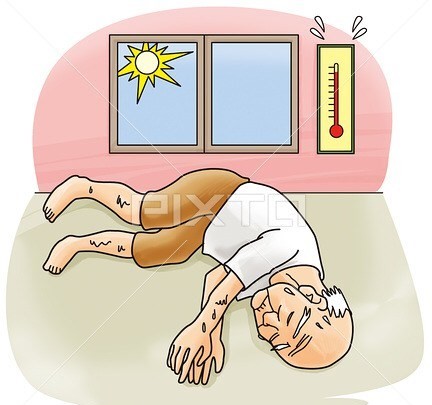 Symptoms:
Low perfusion to the brain
Light headedness
Dizziness
Fainting
Fainting
Treatment:
Or
Put the patient in a cool place and elevate the legs
If regained consciousness: rest and adequate rehydration.
If remained unconscious: treat as shock.
Drop in blood pressure as a result of
vasodilation.
Heat Exhaustion
Symptoms
Skin is clammy and moist
Extreme weakness Of fatigue
Nausea
Headache
Complexion pale or flushed
Body temperature normal or slightly elevated
Causes
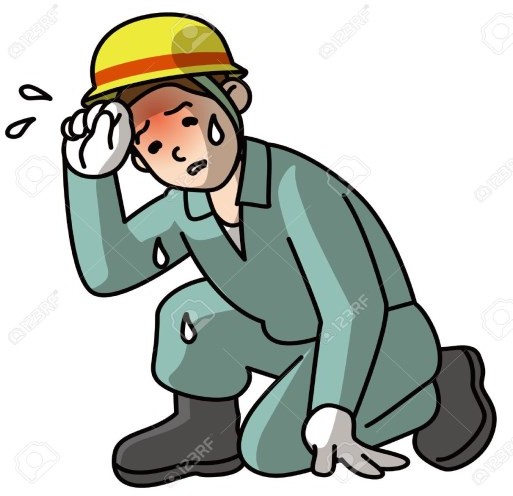 Mild form of shock caused  when the circulatory system  begins to fail as a result of  the body’s inadequate effort  to give off excessive heat
Although not an immediate  threat to life, if not properly
Treatment
treated,	could	evolve	into
Do not leave the person alone
Move to a cool place to rest
Drink water or electrolyte fluids
Treat for shock, if necessary
If unconscious/fails to recover rapidly/has	other injuries/has
a history of medical problems, seek medical attention.
heat stroke.
Heat Stroke
Symptoms
Causes
Severe and sometimes fatal condition resulting from
Stop Sweating
Rapid Pulse & Mental Confusion
Loss of Consciousness
Convulsions
Body Temperature > 105
Hot, dry skin
Can die unless treated promptly
the	failure	of	the	body	to	regulate	its	core
temperature
The	body’s	normal	cooling	mechanisms	stop
functioning, sweating stops.
Medical
attention.
emergency	requiring	immediate	medical
Types
Treatment
Classic (non-exertional):
Sedentary, elderly, chronically ill individuals
Young individuals exposed to hot environment for  long periods.
Exertional:
In young individuals involved in heavy exercise for a  prolonged period of time in a hot environment.
Remove the victim to a cool area
Soak clothing with cool water and fan
vigorously to increase cooling
Monitor vital signs
Heat Stroke
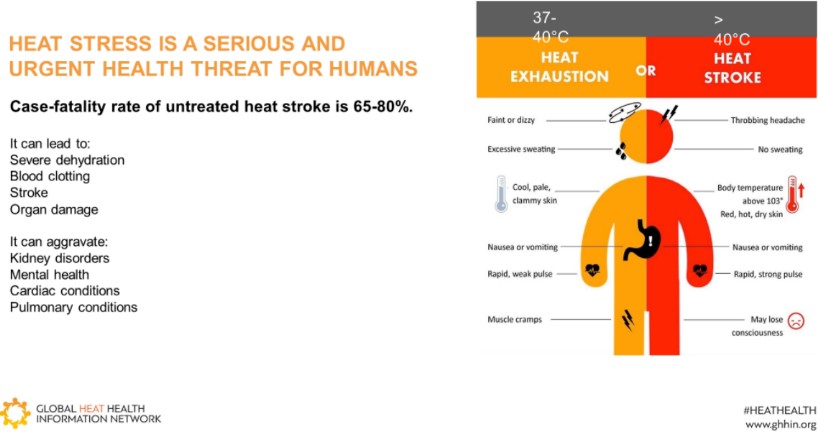 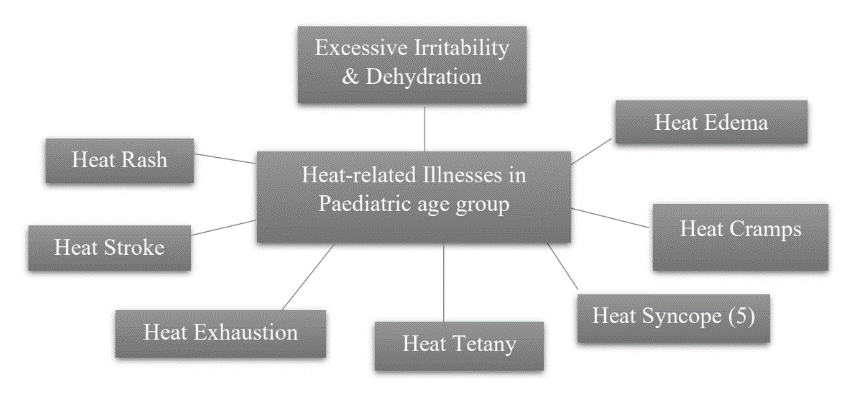 HEAT RELATED  ILLNESSES IN  PEDIATRIC AGE  GROUP
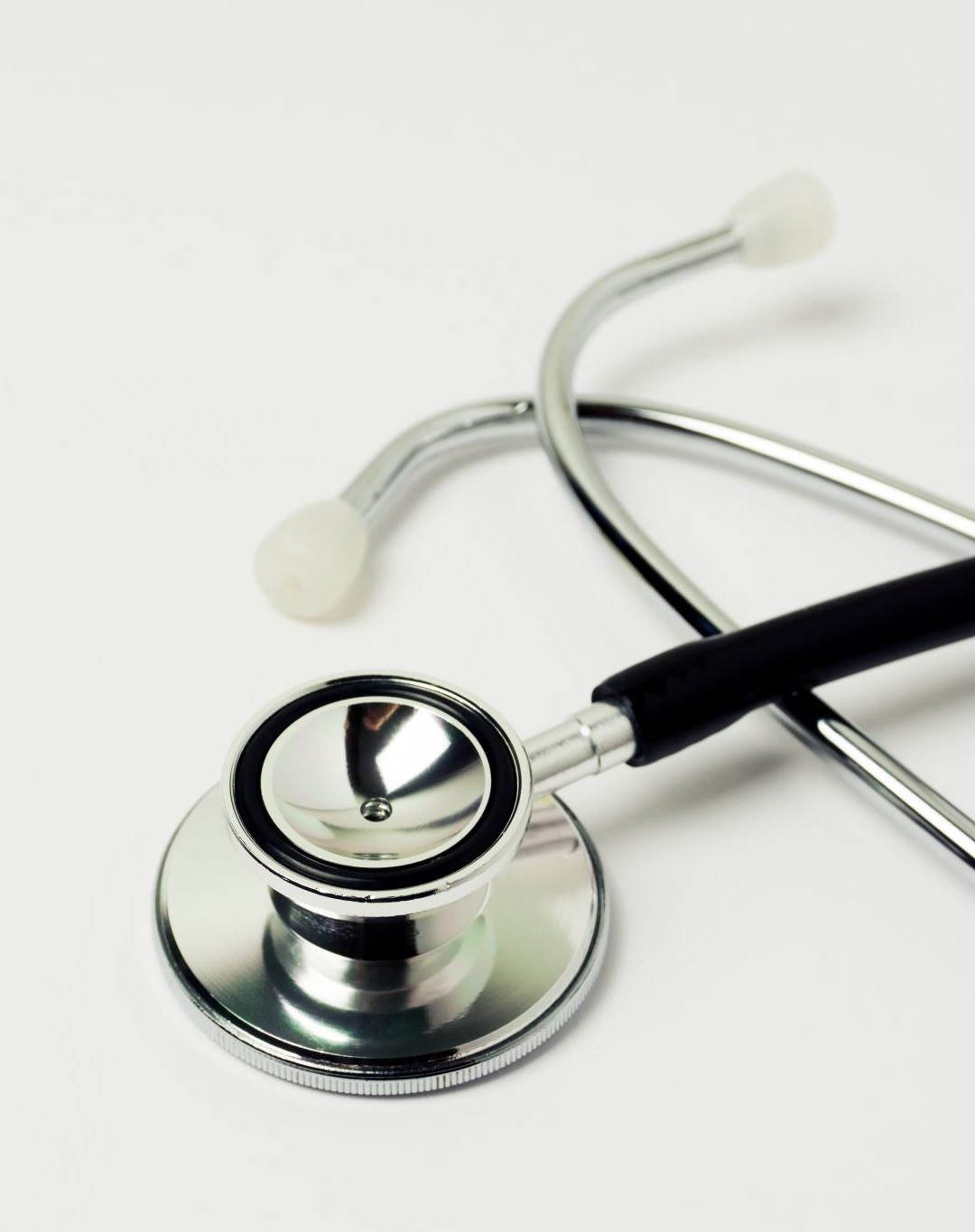 Heat Health Action Plan
Implementation of Heat Action Plan
Phase 1 – Pre-Heat Season (January-March)
Convening inter-departmental meetings for a review of the Health Action Plan

Area mapping to plan and execute targeted activities

Enlisting high-risk areas in the district vulnerable to heat waves

Identifying the key community and non-governmental actors to facilitate the implementation of the Heat Action Plan  and awareness generation activities

Organizing preventative training and outreach efforts for health workers, link workers, school children, and the local  community with the Health Department


Ensuring dissemination of IEC related to Heat Related Illnesses


Establish Heat Wave Action Web Page (Heat wave warning mechanism, Identification of dry areas, Display of High risk  areas) on Disaster Management / District Website
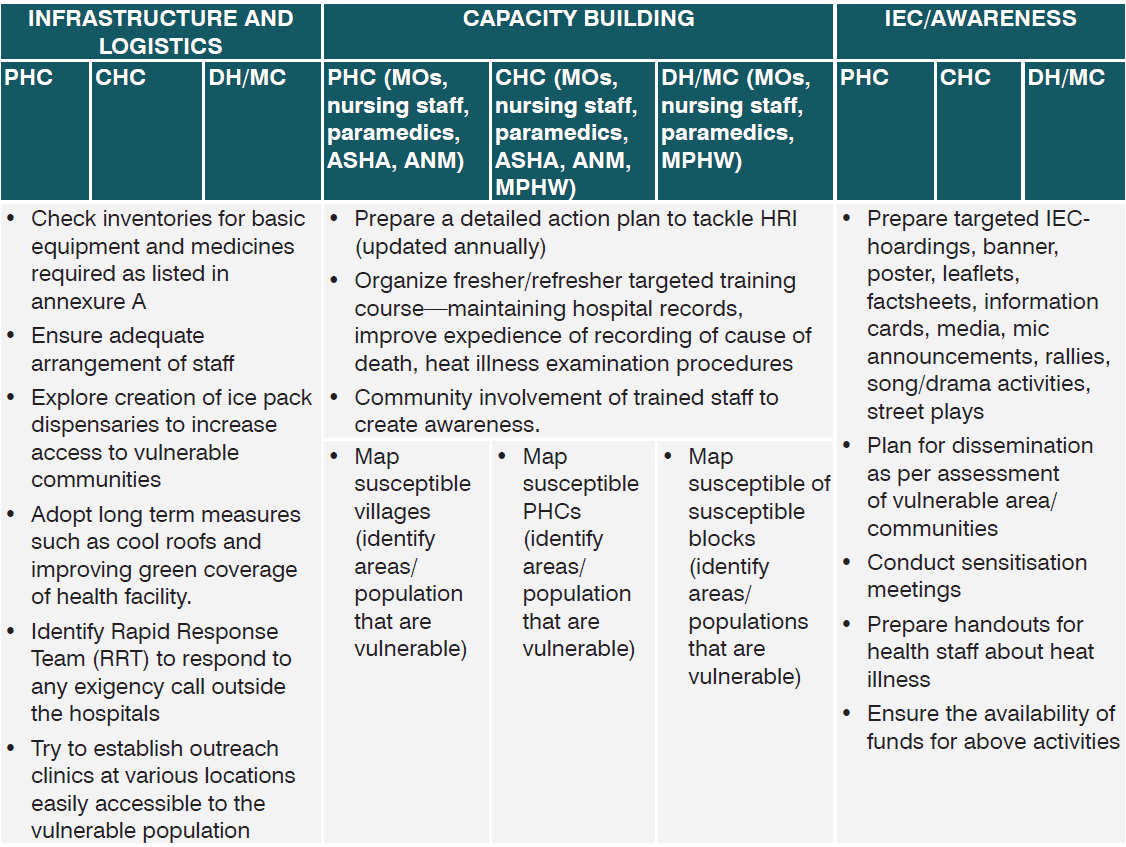 Hospital  Preparedness
Chart
Pre-Heat Season
Phase 2 – During the Heat Season (March-July)
Keeping the hospitals ready with all necessary logistics and proper training of Health HR on Heat related  illnesses
Creating an Active Heat Alert and appropriate local response when a heat wave event is identified by the  meteorological department

Notifying key agency leaders and ensuring functioning communication channels with all the stakeholders

Modifying heat alert level in accordance with the severity of changing temperature thresholds and the  latest forecast
Expanding access to shaded areas for outdoor workers, slum communities, and other vulnerable  populations by community/district administration.

Continued surveillance of temperature data and forecasts

Instructing water department or local municipal department to availability of staff and clean drinking water
during a heat alert
Establishing ORS corners at crowded places like Collectorate/Tehsil, Bus stations, Railway stations in
coordination with different agencies and administration
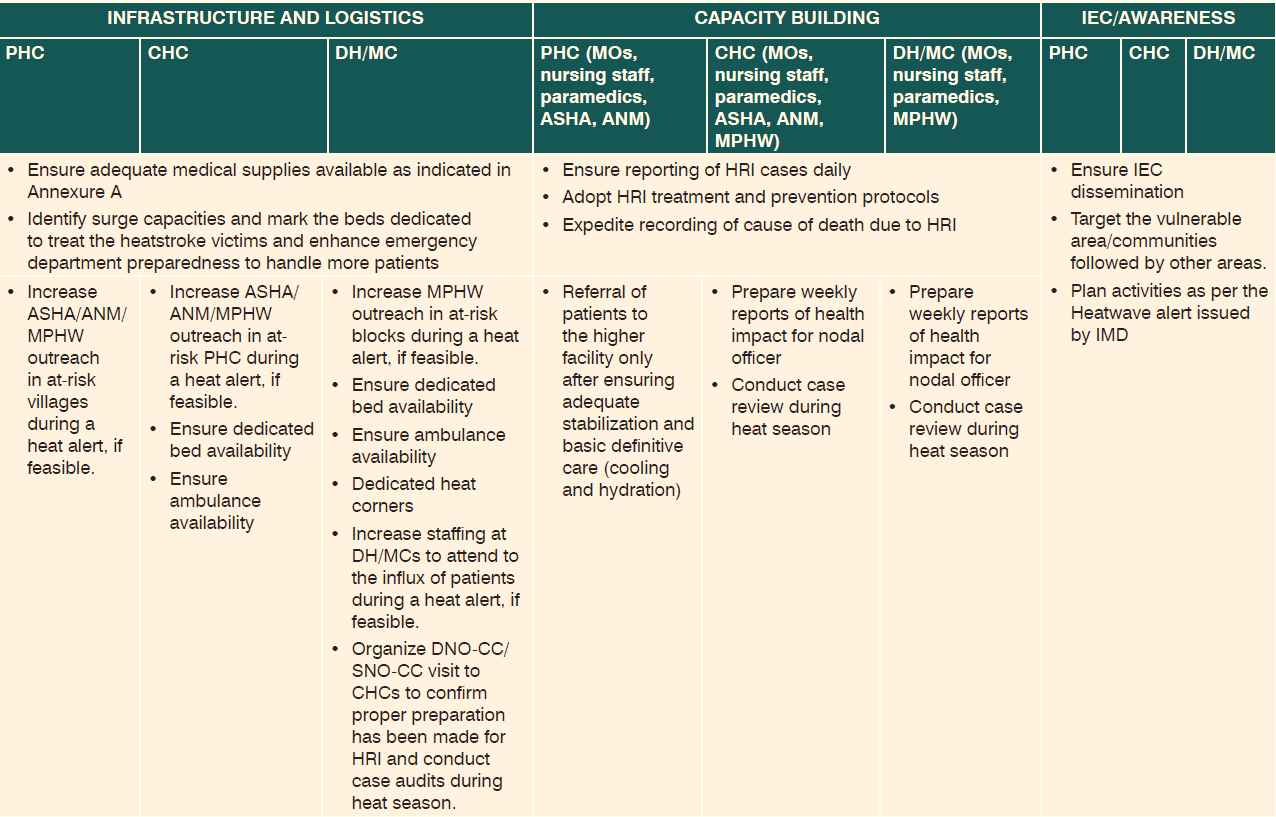 Hospital  Preparedness
Chart
Heat Season
Phase 3 – Post-Heat Season (July-September)
Review of quantitative and qualitative data for process evaluation and improvement.  Revision of the plan is to be based on the performance feedback


Convening evaluation meetings with relevant stakeholders for the review of the Health  Action Plan.


Build on the “Green Cover” activity to establish a tree-plantation campaign in hotspot  areas such as roadsides and during the plantation festival in June.


Incorporate student volunteers and/or encourage industries / builders to plant trees to  help this effort
Hospital  Preparedness Chart
Post Heat Season
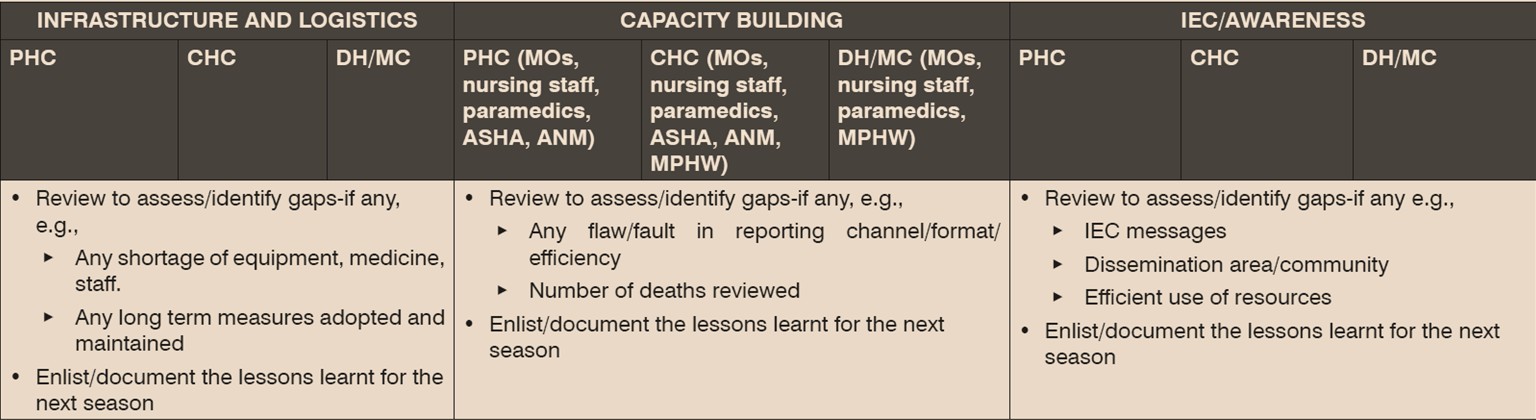 Establishment of Cold Rooms For Management of Heat Stroke
Goal: To reduce core body temperature to ~ 39oC (102oF) and to avoid hypothermia


Requirements for Emergency cooling at PRIMARY AND FIELD LEVELS

Purpose: Rapid cooling of a patient suffering from moderate to severe heat-related  illnesses and rapid referral and transport to secondary/tertiary level health facility, if  needed, after first-aid and stabilization
Desirable Logistics for Supportive care
Rectal
Thermometers
Continuous core  temperature  monitor probe
Stethoscope, BP apparatus, ET tube and laryngoscope
Core Body  Temperature  Measurement
Glucometer and testing strips
Logistics for Supportive care
Ryle’s tube (may use for cold water/cold NS gastric lavage for internal  cooling
ECG machine with Gel, electrodes, ECG paper

Multiparameter monitor
Keep posters of HRI  Clinical protocols and  HRI surveillance case  definition/reporting  on walls for easy  reference
High flow oxygen
Defibrillator
Treatment
protocols
Medicines: Lorazepam, Diazepam, IV anti-seizure medicines like
phenytoin and valproate, ORS
Cold IV normal saline (0.9%), dextrose 50% in water solution (D50W),
Dopamine, dobutamine
Essentials for Emergency Cooling at Primary and Field Levels
Essentials of Heat Stroke Room at Tertiary and Secondary Levels
COOLING EQUIPMENTS
For evaporative cooling for all  paediatric cases, most adult heatstroke  cases especially classic heatstroke
For immersive cooling for  exertional heatstroke in adults to  fill with cold water and/ice cubes
For optimal room/air cooling  and refrigeration/ ice box
Portable bath tub (cool water  temperature to kept at  15.5°C/60F)
Water spray bottles (used with fans)
functional  AC/Cooler/fans and  proper maintenance
ICE packs: minimum 6 ice packs/dedicated  bed [Effective, rapid cooling requires 6  packs/patient: on each side of neck (2), in  armpits (2), over groin folds (2)]
Waterproof zipper body  bags/cadaver body bags
functional refrigerator/  ice box for ice cubes, cold  water, IV fluids
Towels/sheets: soak with cool water
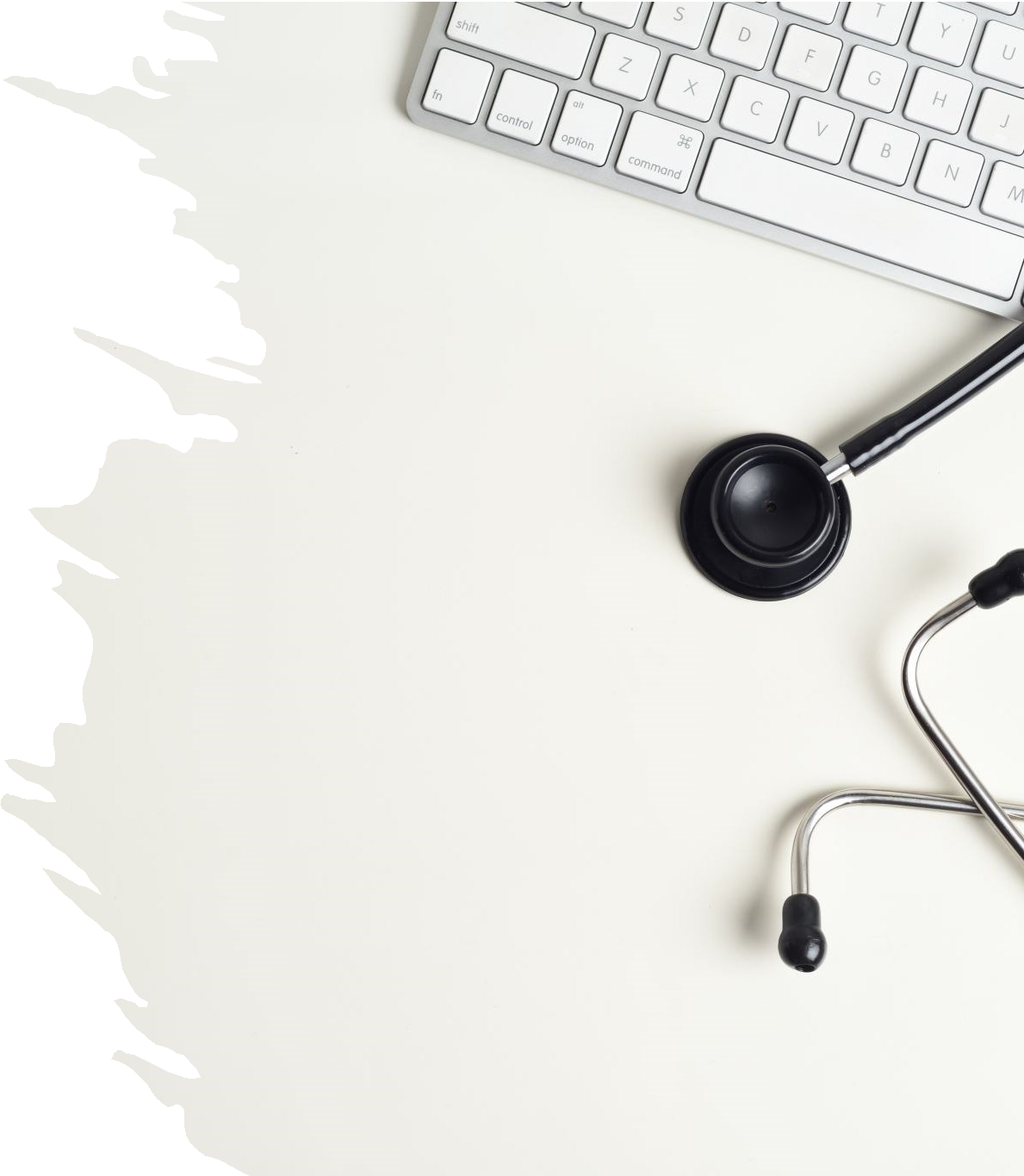 Management workflow  of Suspected  Heatstroke victims
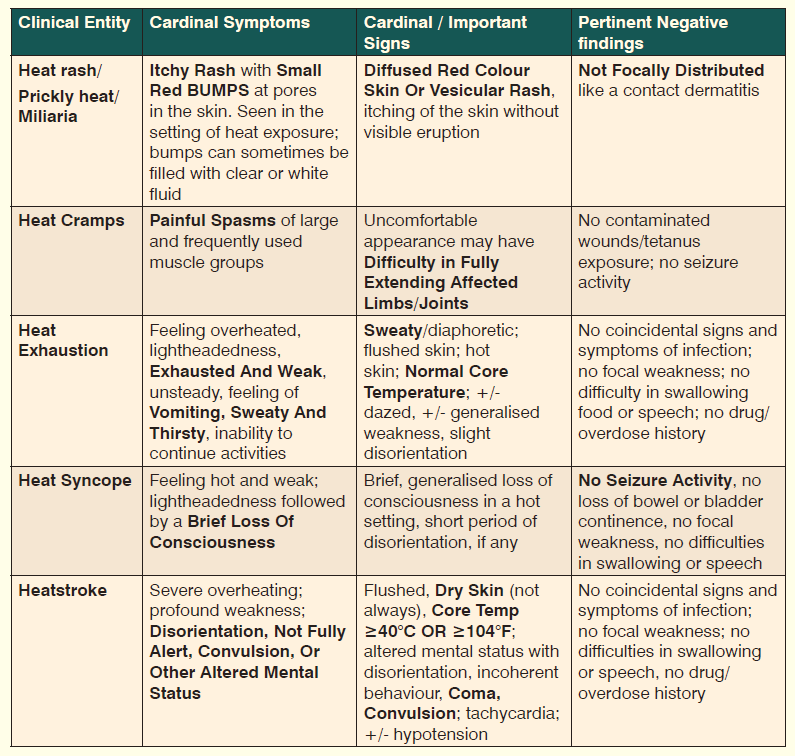 Sepctrum of  Heat Related  Illnesses
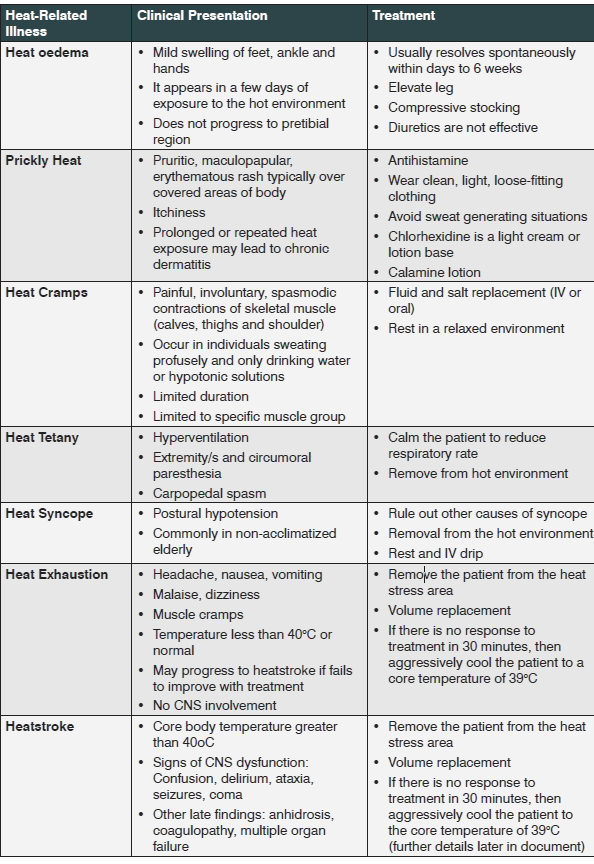 Prevention and  Management of  Heat-related  Illnesses
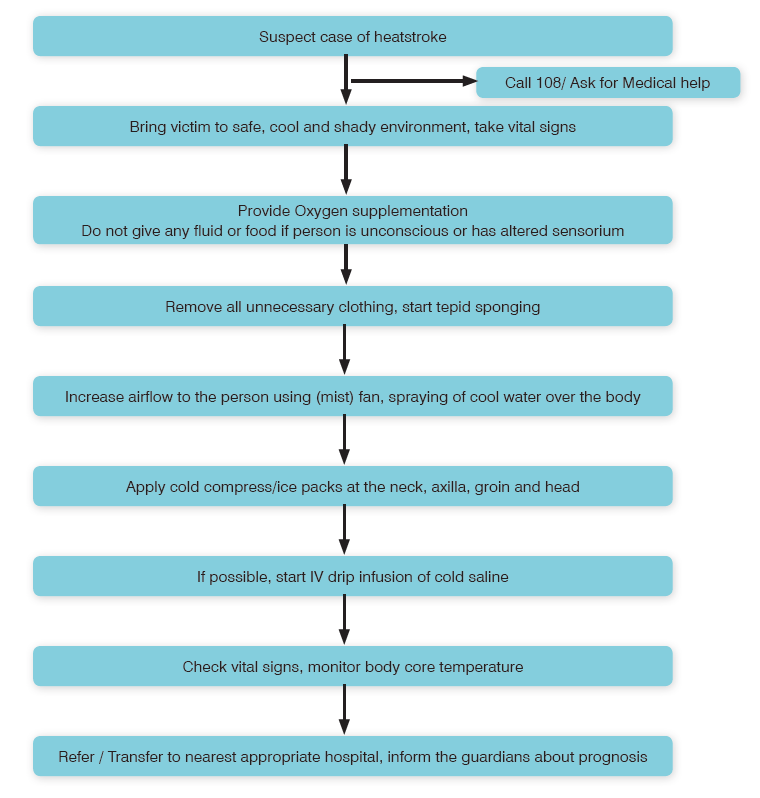 Management workflow  of Suspected  Heatstroke victims
At PHC level
Before referral to  higher centre
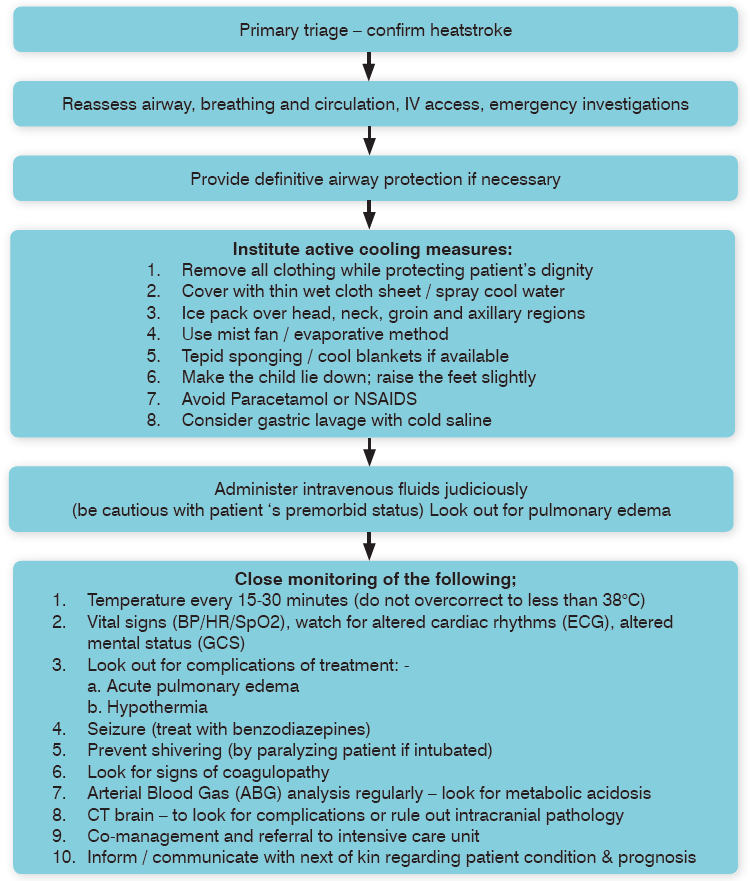 Management  Workflow in  Emergency  Department for  Management of  Heatstroke Patient
At tertiary level
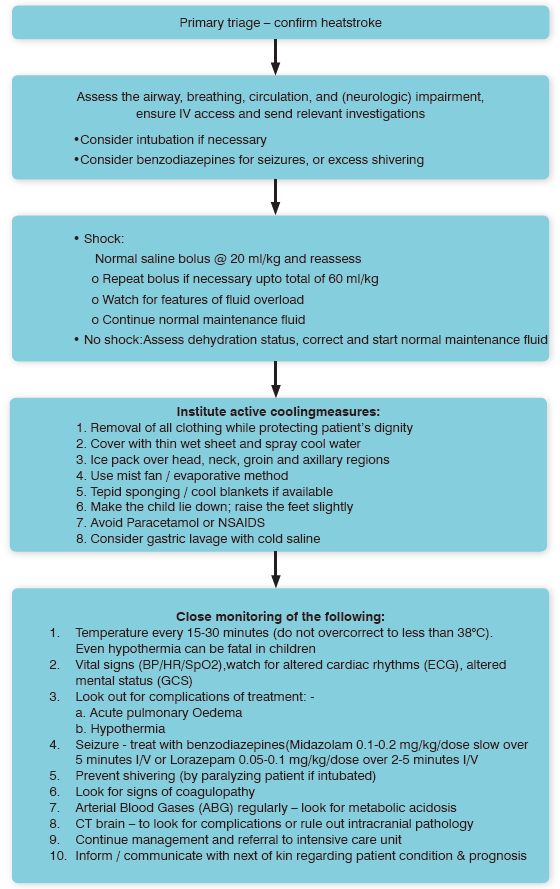 Clinical Work flow in  Emergency Department  for
Management of  Heatstroke in children
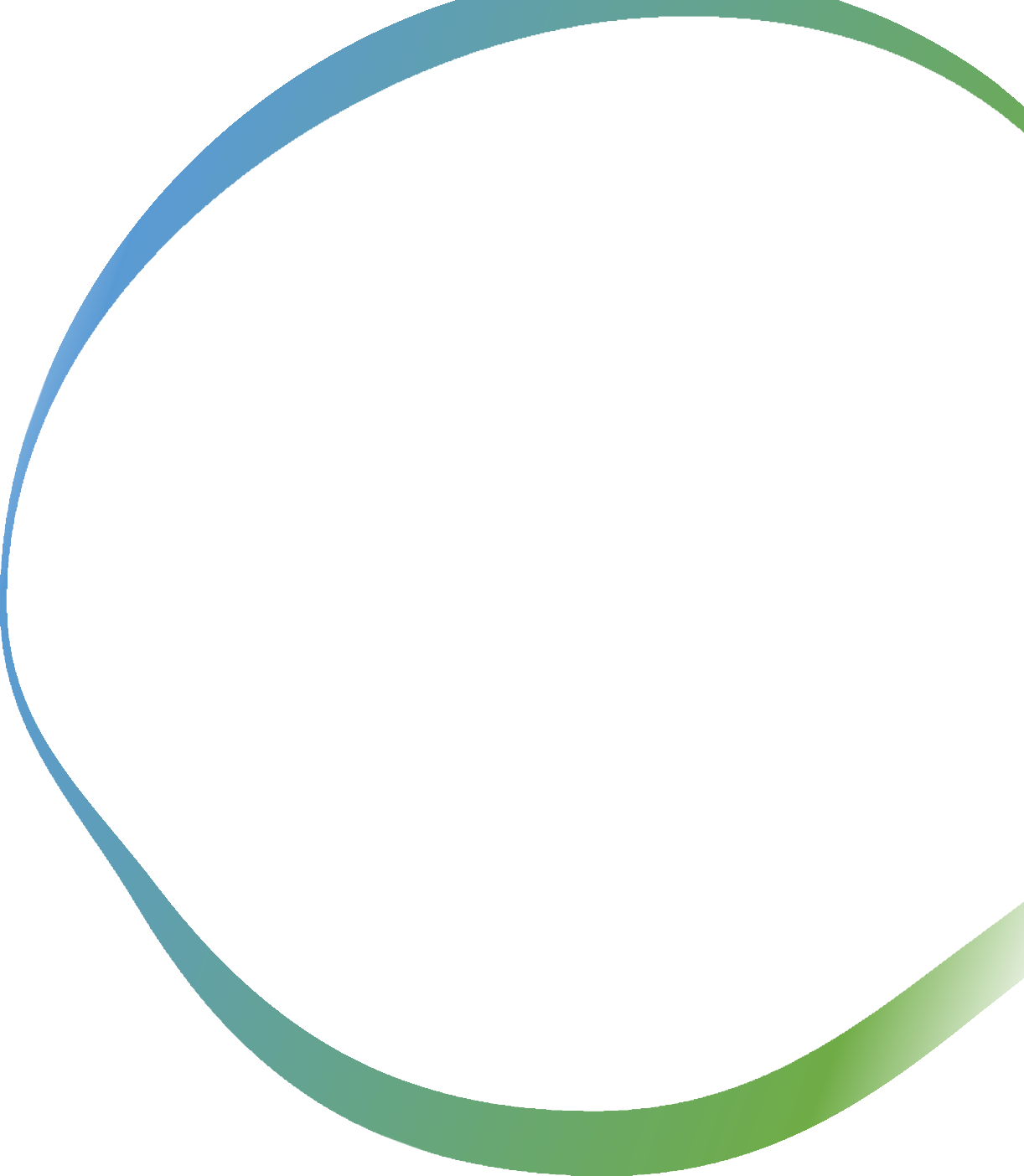 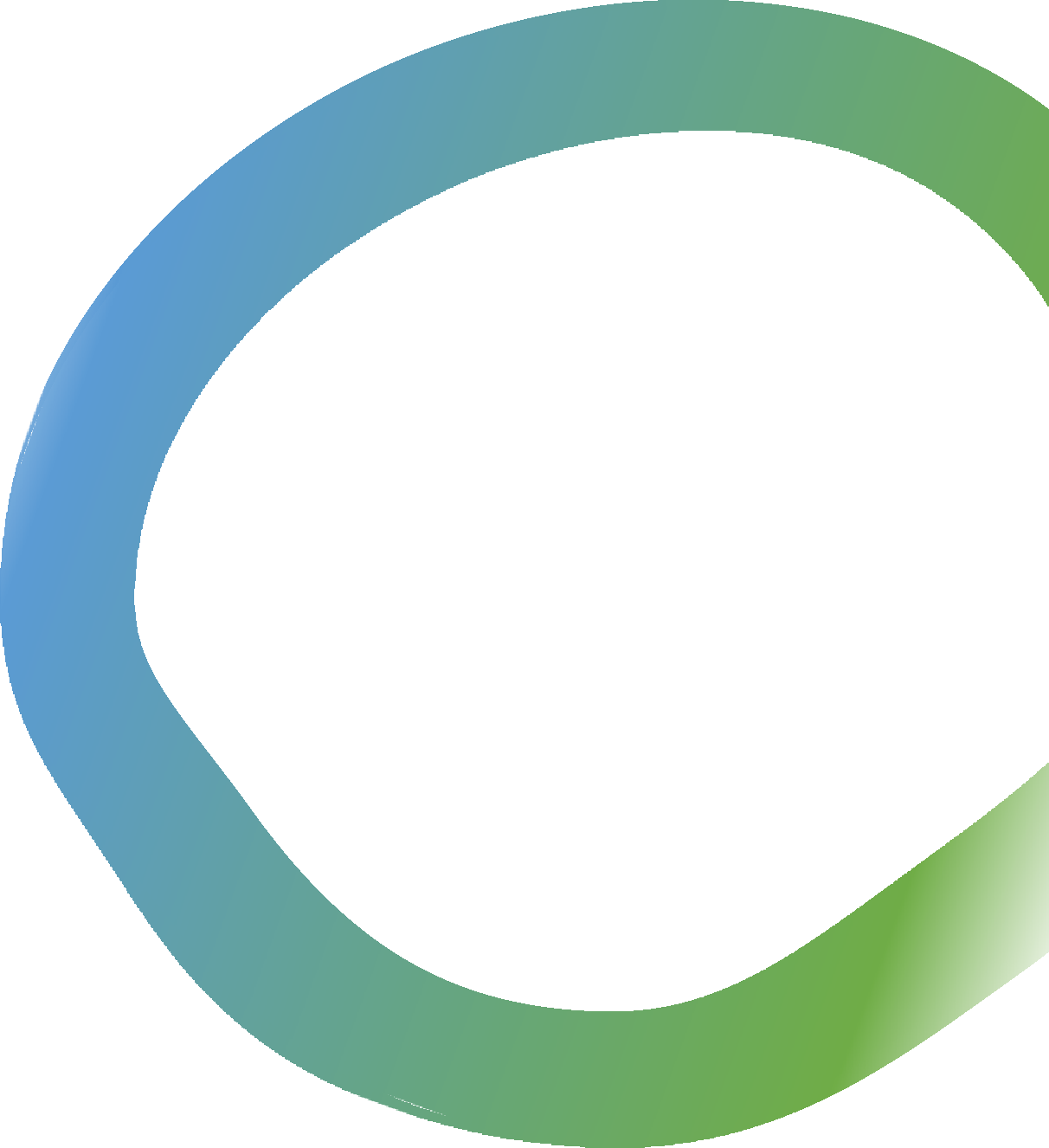 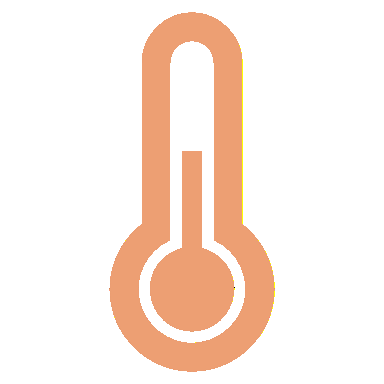 Reporting of Heat  Related Illnesses
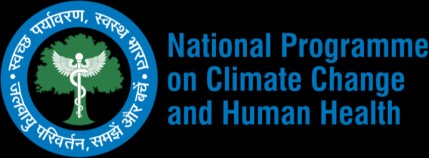 Case Definitions
1.	Suspected Heatstroke case:
(definition applicable during Heatwave season, i.e., March to July)
Altered mental status (including  disorientation, delirium, seizure,
obtundation) with
hot and dry skin and deranged  vitals, i.e., tachycardia,
tachypnoea and wide pulse
pressure
Altered mental status (including  disorientation, delirium, seizure,
obtundation) with
elevated core body temperature
≥ 40oC/≥104oF
or
III. without signs of stroke, history of infection, or signs of medication overdose

Confirmation is not required
Case Definitions
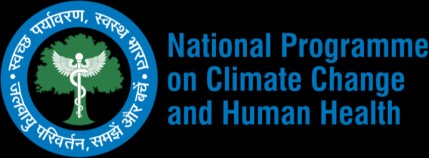 Suspected Heatstroke Death: death on account of suspected heatstroke case
Confirmed Heatstroke Death: A suspected heatstroke death confirmed by	the death  investigation committee (heat death committee/three-man committee) at the district level.

Confirmed Cardiovascular death* includes death resulting from an
acute myocardial infarction (MI) or
sudden cardiac arrest or heart failure (HF) or
cardiovascular (CV) procedures or
CV haemorrhage or death due to other CV causes.
(*Clinical confirmation from treating physician, PM not necessary)
Integrated Digital Heat-Related Illness Surveillance
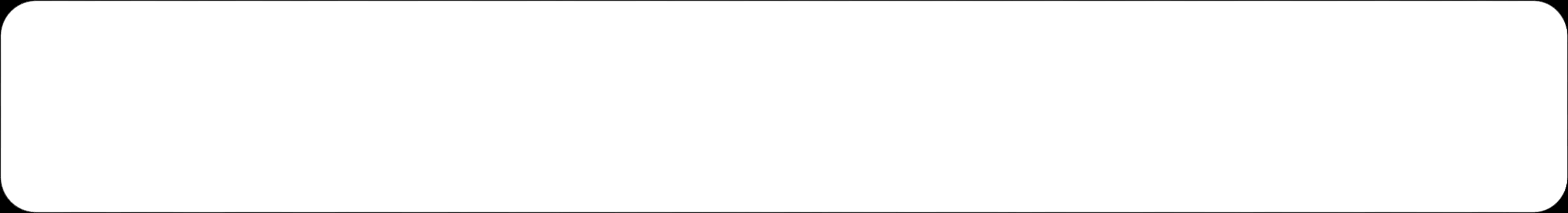 The current HRI surveillance formats are under process of digitation on IHIP portal. This will allow data entry from health  facilities at level equivalent to IDSP P-form. Form next year, all the health facilities, PHC and above, of heat-prone  States/UT will require to submit daily data on IHIP.
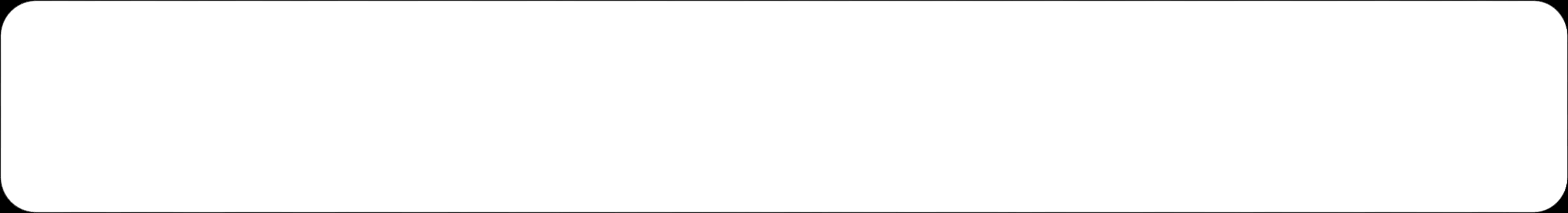 HRI data collection - A P-form user, once logged into to the IHIP platform, will be able to access the HRI data collection  page through a separate link for (NPCCHH). Total numbers of emergency visits (medicine, casualty, paediatrics),  suspected heatstroke cases and deaths, confirmed cardiovascular deaths and other unknown deaths that occurred in  the health facility during 24hr period of 8:00am previous day to 8:00am on the day of reporting should be submitted  daily as per the case definition provided.
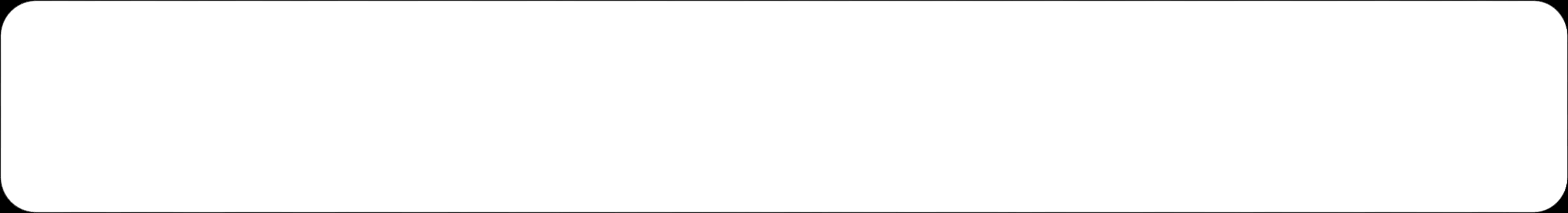 For suspected heatstroke cases and deaths, patient details limited to their socio-demographic information, provisional  diagnosis and circumstances of onset of heatstroke should be entered to allow better understanding of impact of  ambient heat.
Integrated Digital Heat-Related Illness Surveillance
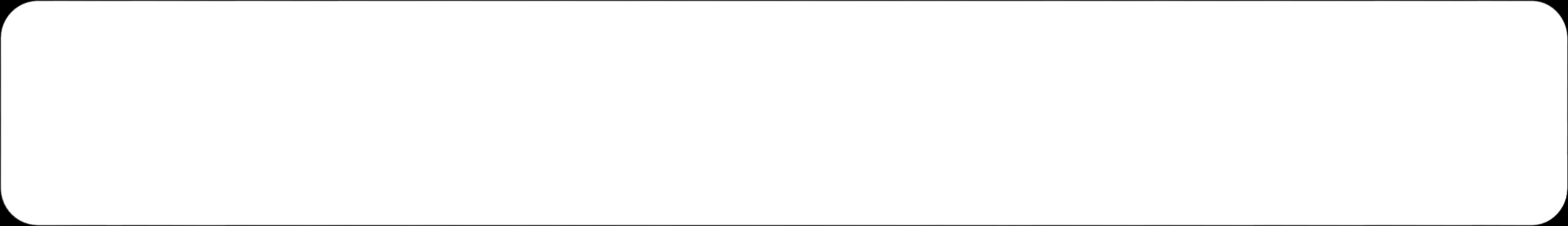 Reporting of a confirmed heatstroke death - The digital data collection will allow uploading of completed suspected  death investigation. Uploading of completed investigation report will be allowed at health facility and also at district level.  A blank data collection form (as per Chapter 7 of National Action Plan on Heat Related Illnesses) will be available for  download on the data collection page itself.
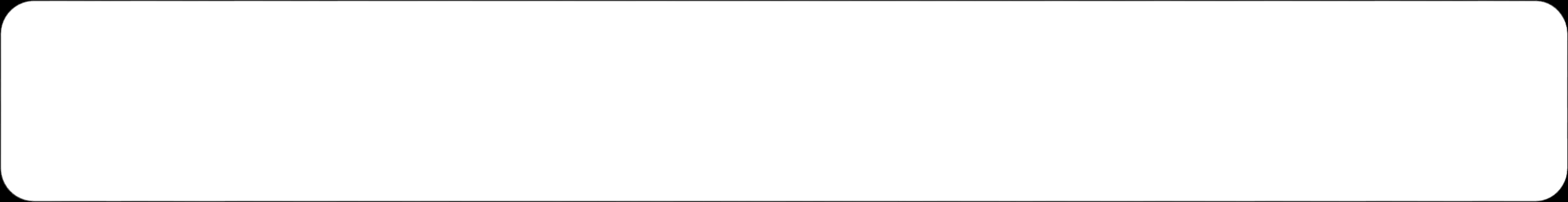 HRI dashboard - The integrated dashboard will provide visualization of health data with observed meteorological  parameters like daily maximum and minimum temperatures and relative humidity from India Meteorological Department.  Time (daily, weekly, monthly) and place (up to district level) distribution of suspected heatstroke cases and deaths will be  visualized.
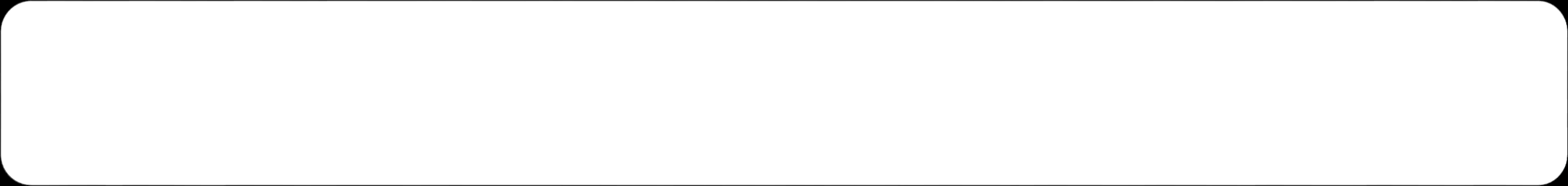 Monitoring of trends of all-cause deaths and emergency OPD visits with maximum temperatures will provide  understanding of overall health impact and health serviced demand. District, state and central level access will allow near  real-time tracking of heat and its health impacts at the respective levels for necessary action.
Guidelines for the analysis of suspected Heatstroke cases and deaths
Analysis should be done at the District Surveillance Unit by the District nodal officer

Periodicity of analysis will be weekly. Data from the previous week, i.e. Monday to Sunday, should be analysed by Tuesday of the
current week

Analysed report should be e-mailed to the State Surveillance Unit by Tuesday 04:00 PM


Analysis will be done on time, place, and person indicators as shown below
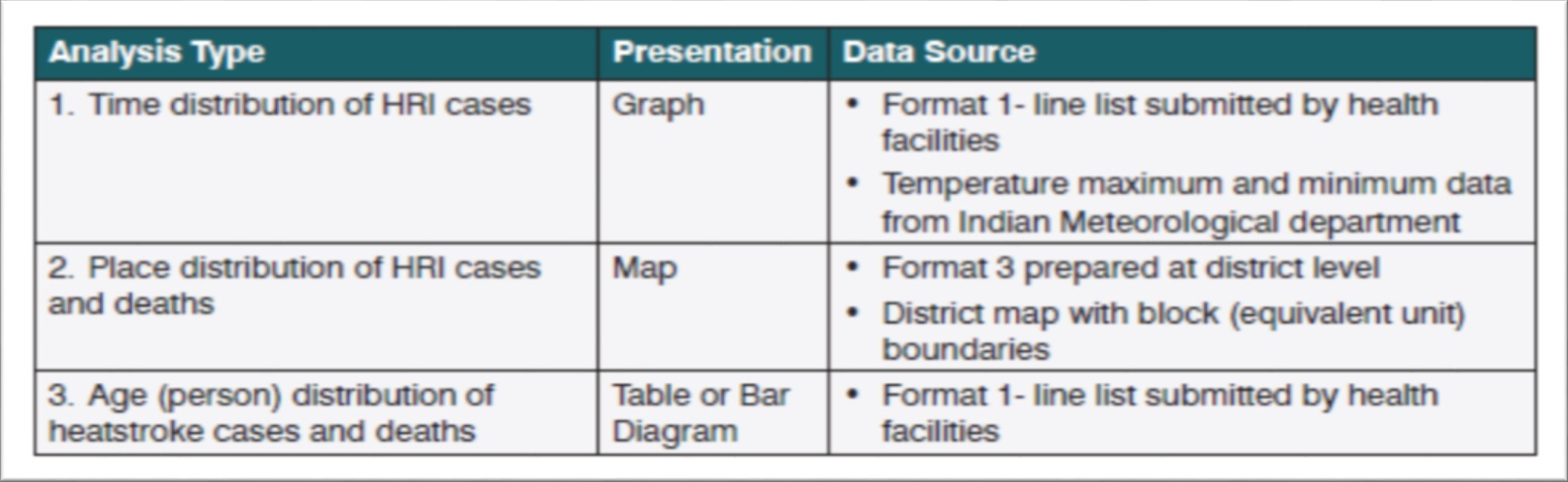 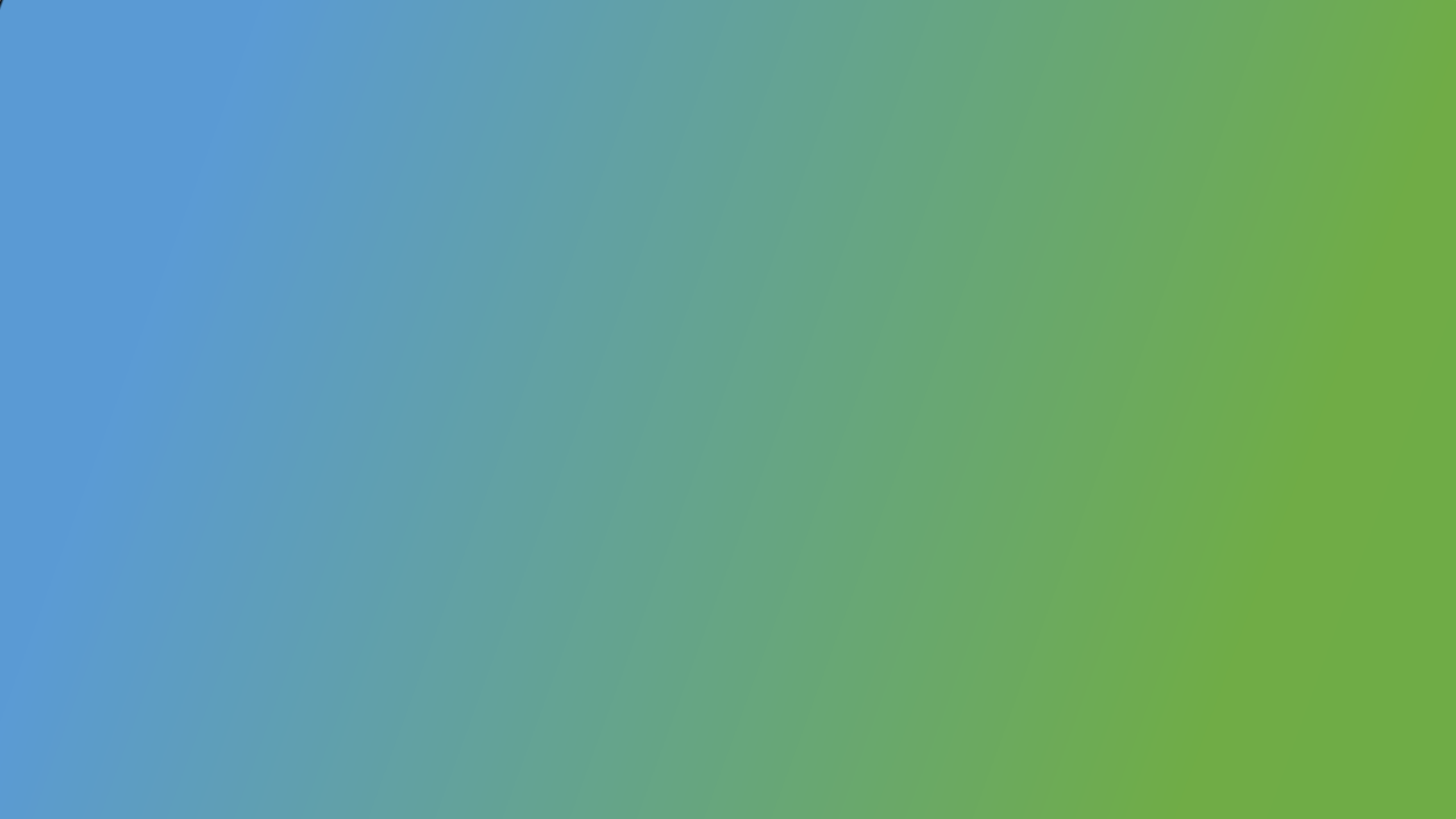 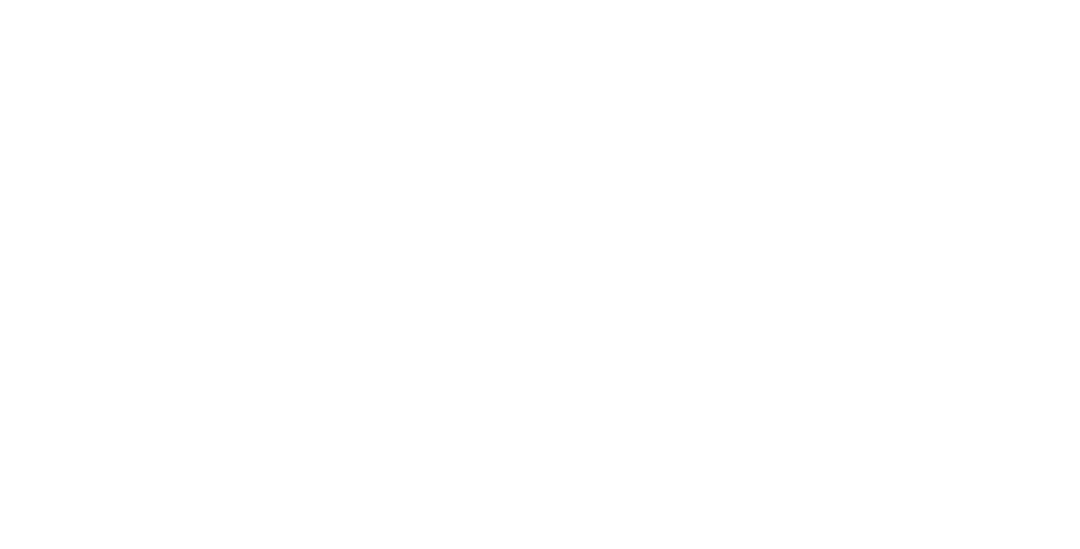 Death Audit of  Suspected Heat-related Deaths
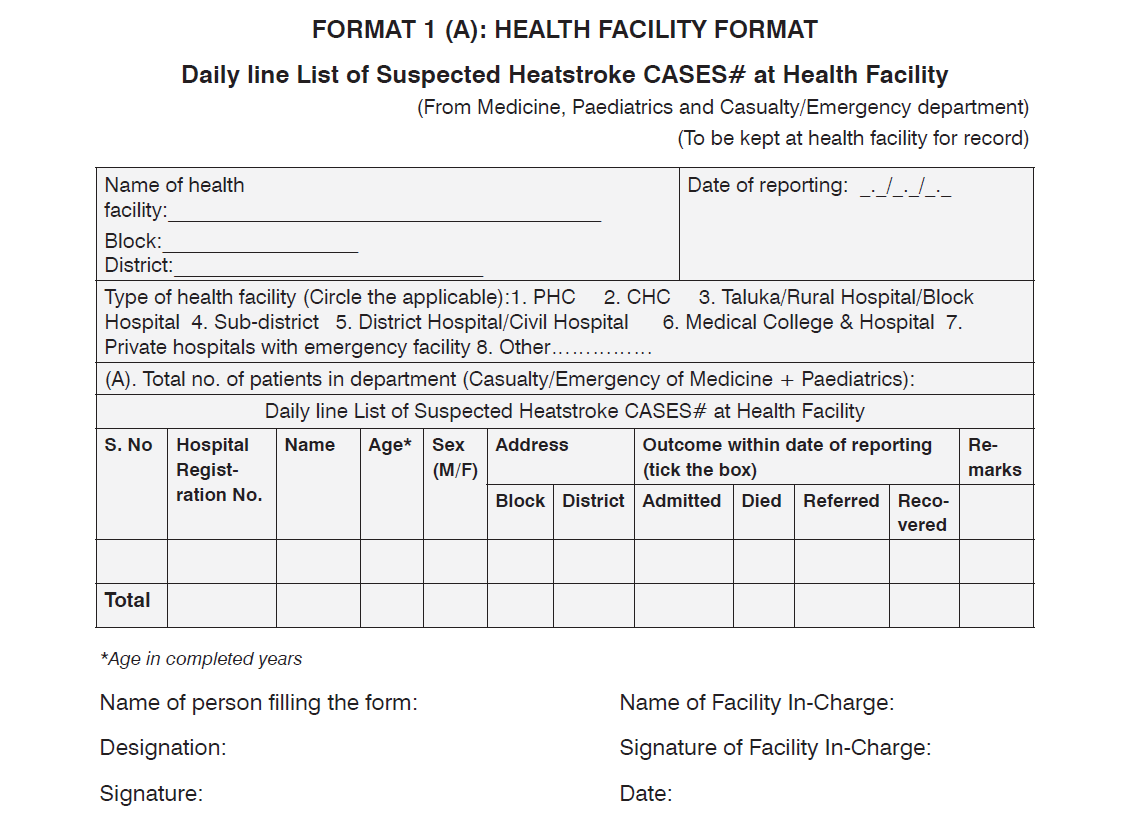 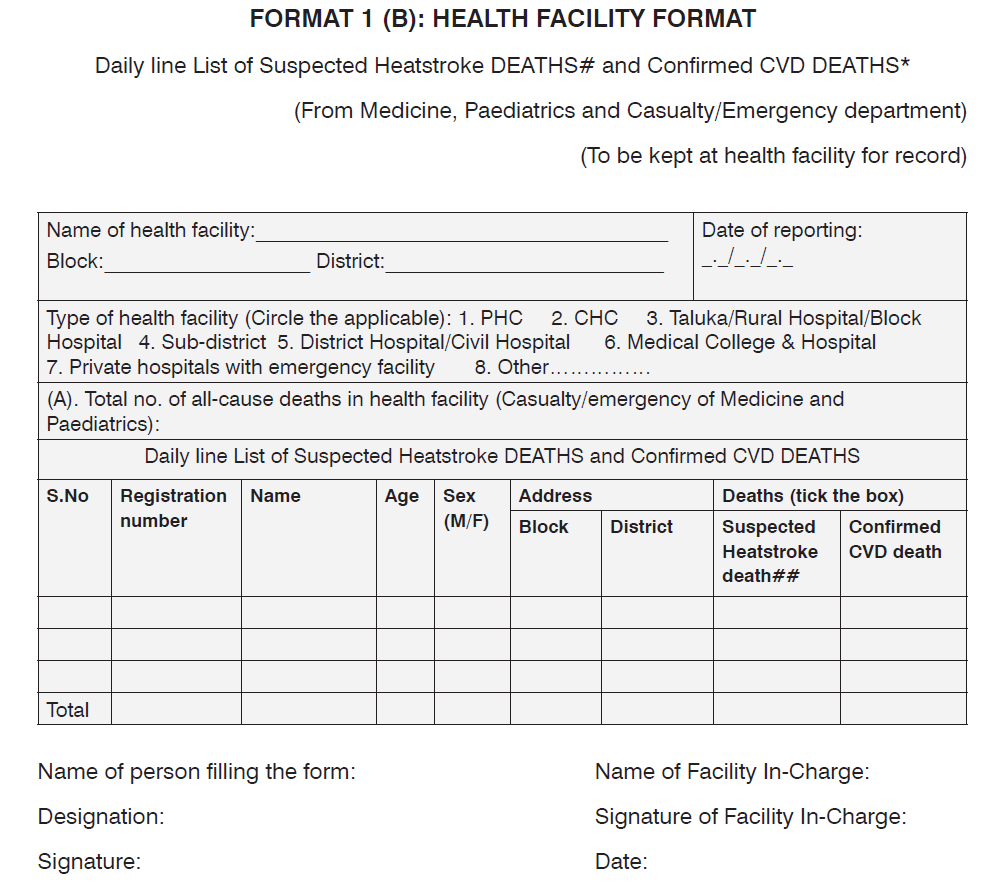 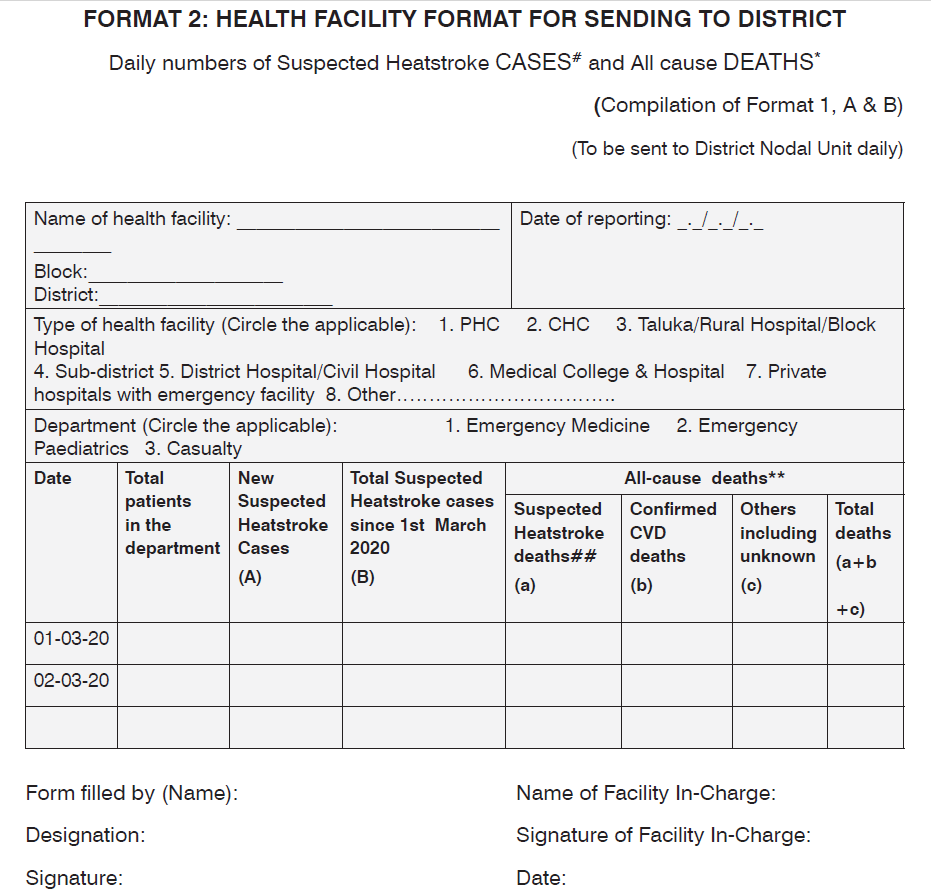 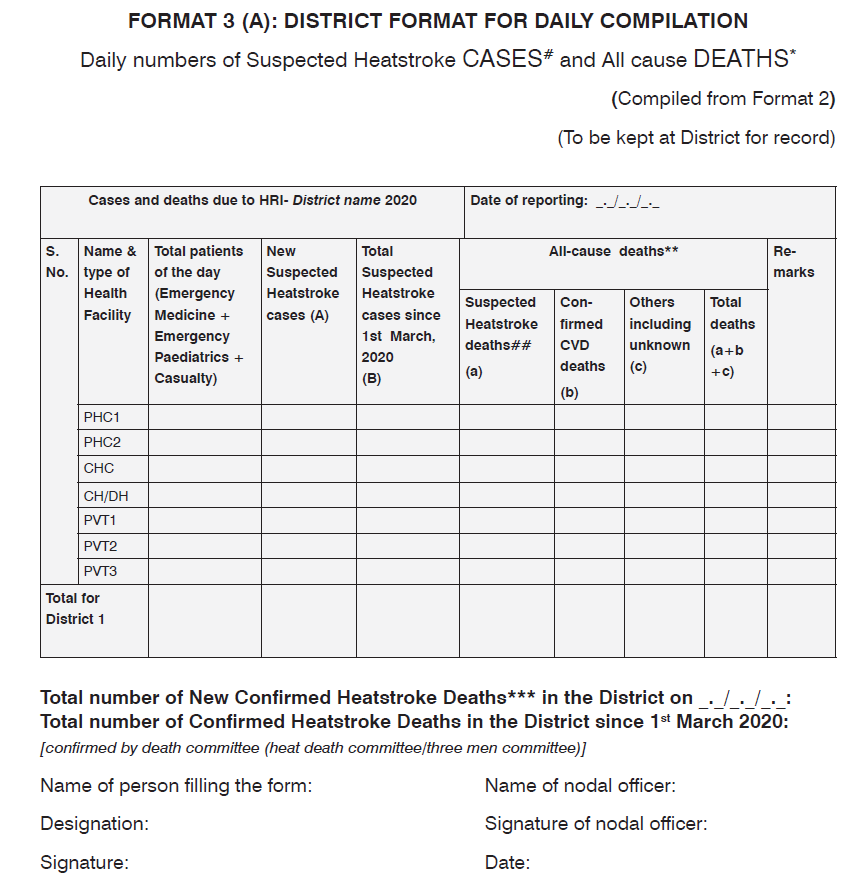 #Suspected Heatstroke - Altered mental  status with high core body temperature  (≥ 40°C/≥104°F) or hot and dry skin with  deranged vitals (tachycardia, tachypnea,  wide pulse pressure), during heatwave  season (March to July), without stroke,  infection, or medication overdose signs.

*Cardiovascular death - includes death  resulting from an acute myocardial  infarction (MI) or sudden cardiac arrest  or heart failure (HF) or cardiovascular  (CV) procedures or CV haemorrhage or  death due to other CV causes.
(To be compiled by the District Nodal Officer on daily basis)
FORMAT 3 (B): DISTRICT FORMAT FOR SENDING TO STATE (Compiled from Format 3 A) (To be sent to State Nodal
Unit daily while keeping a copy for the record)
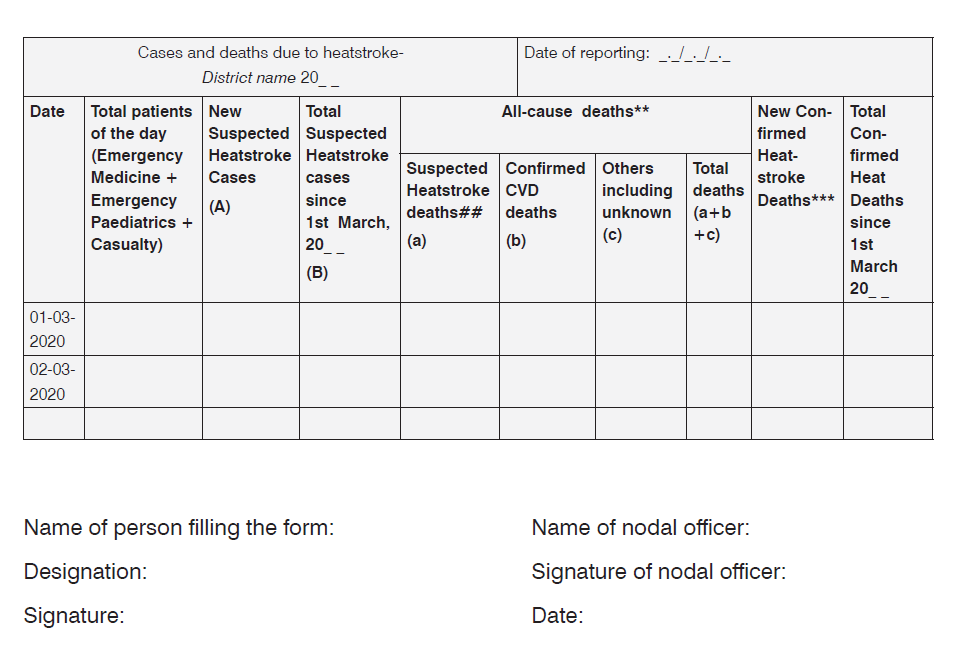 (To be compiled by the District Nodal Officer on daily basis)
IHIP reporting format for Heat-Related Illness
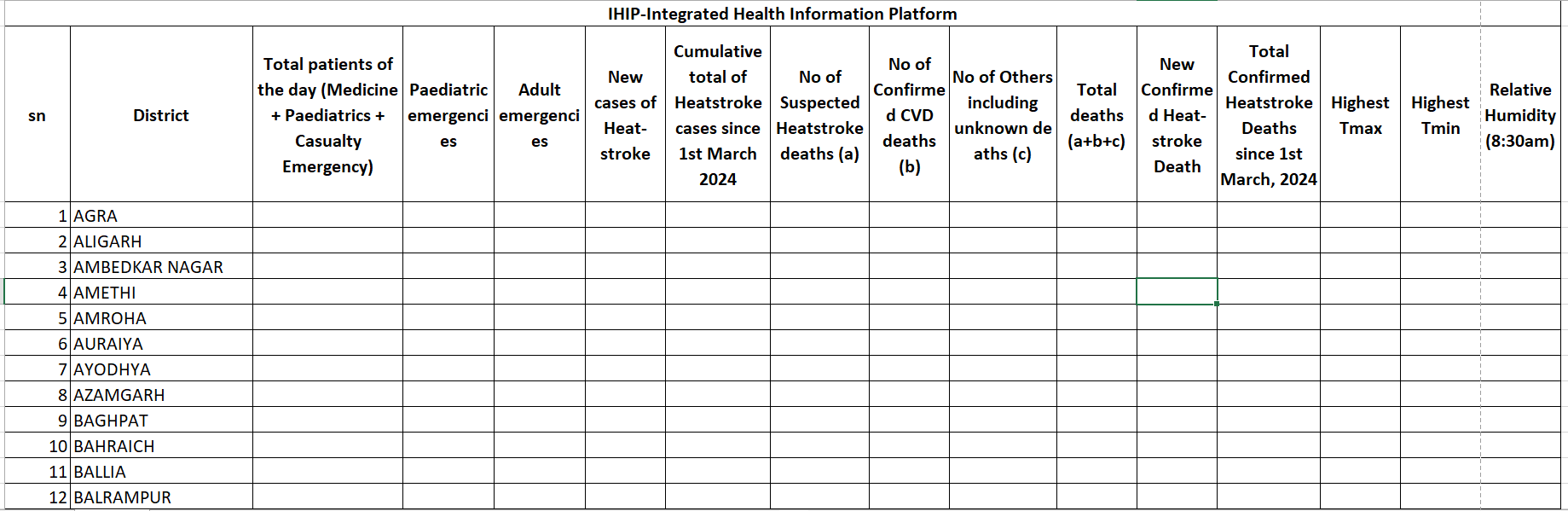 HRI Surveillance Log in credentials for training of learners
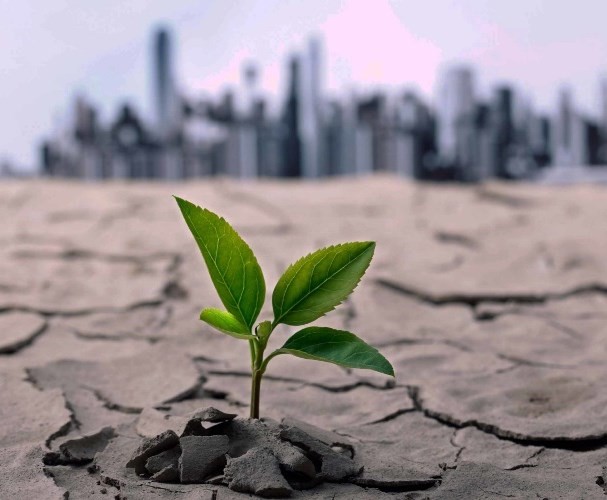 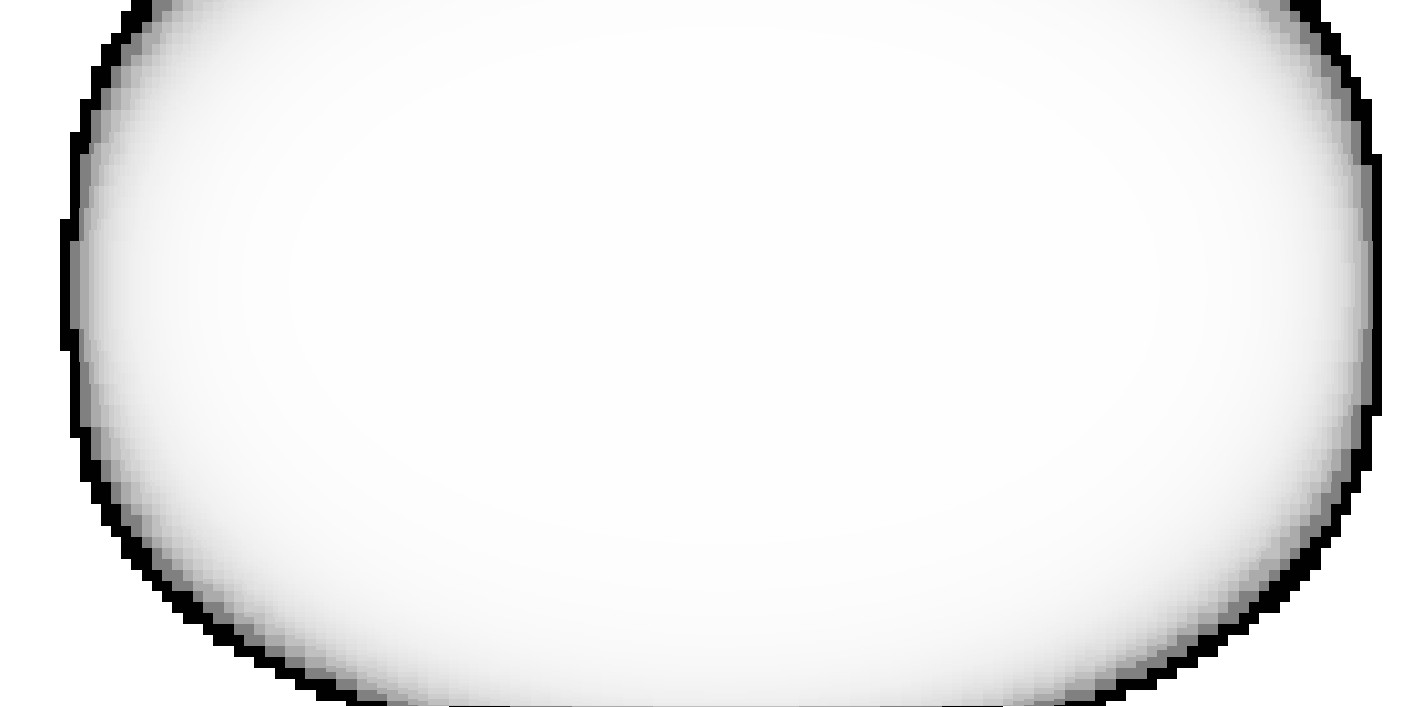 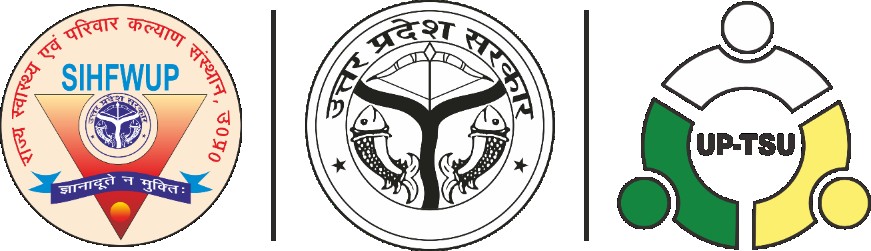 HEAT RELATED  ILLNESSES
A Clinical Perspective
Prof. D Himanshu Reddy
Professor  Medicine Department
King George’s Medical University
Lucknow
Scope of Presentation
Understanding the development of heat related illness
Identifying heat injuries and differentiating from mimics
Management approach
Pathophysiology of Heat Related Illnesses
The body dissipates heat into the environment via four  mechanisms	–
Evaporation
Radiation
Conduction
Convection
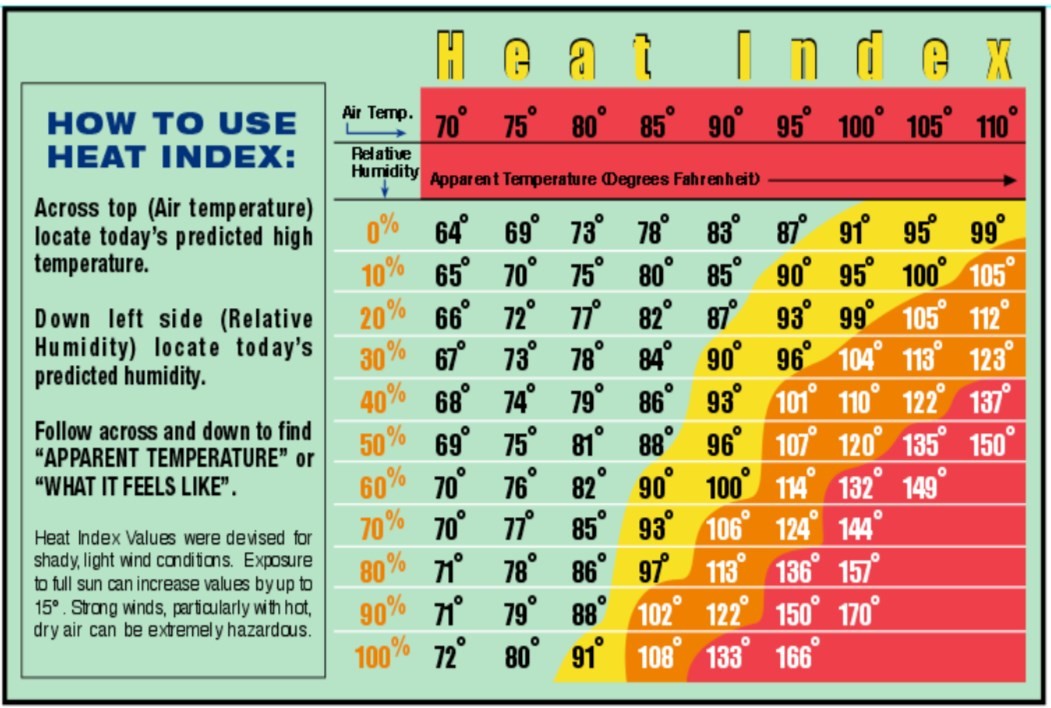 Types of Heat Related Illnesses
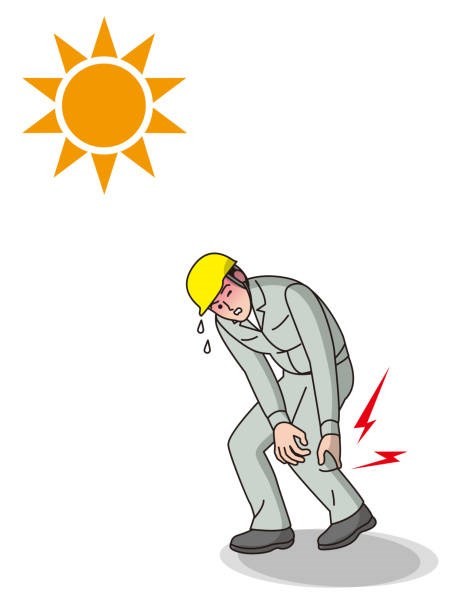 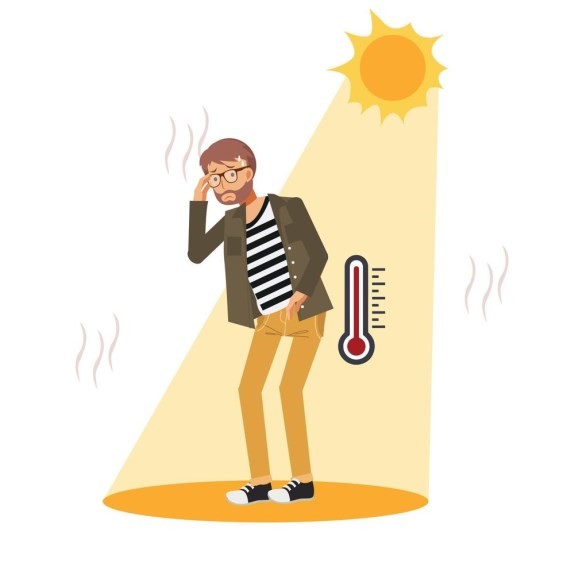 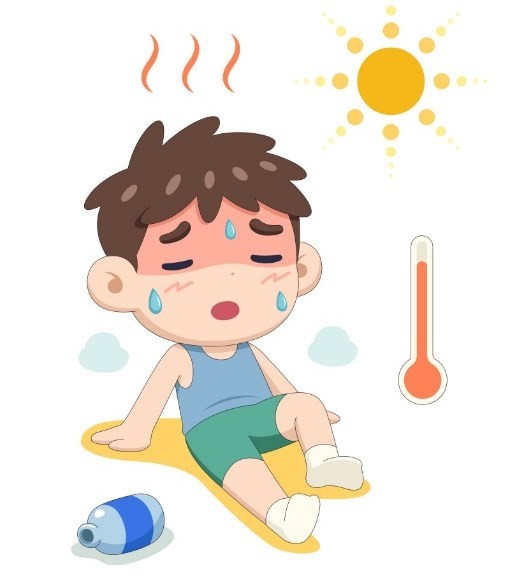 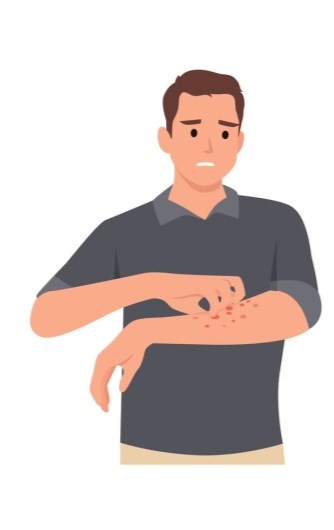 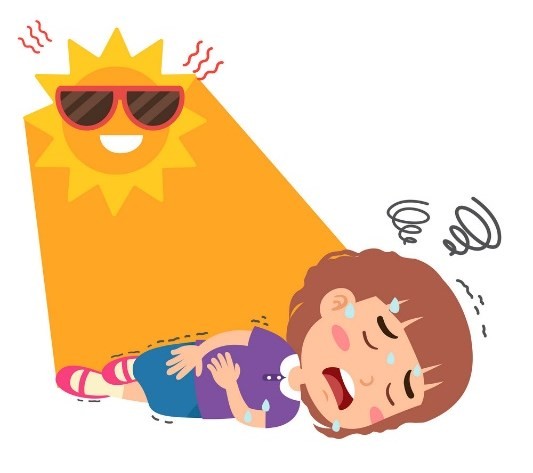 Heat Syncope
Heat Rash
Heat Cramps
Heat Exhaustion
Heat Stroke
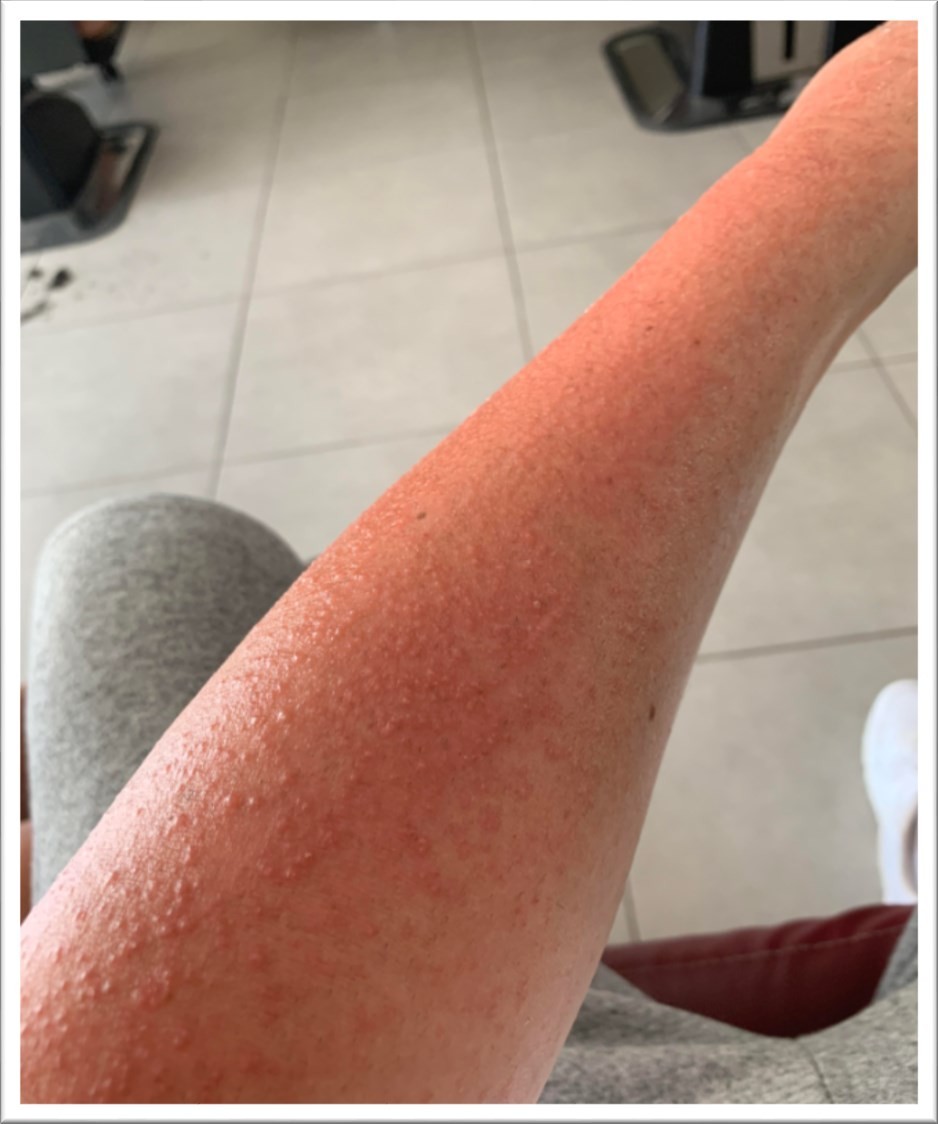 Prickly heat (miliaria rubra, lichen tropicus) is  a maculopapular, pruritic, erythematous rash  that commonly occurs in clothed areas.
Management:
Loose clothes and keep	dry,	antihistamines,  chlorhexidine in a light cream or lotion
Heat syncope (exercise-associated collapse)  Occur during
endurance exercise
elderly
during prolonged standing while  stationary in the heat.
Management :
Removal from the heat source
Recover promptly with cooling and rehydration.
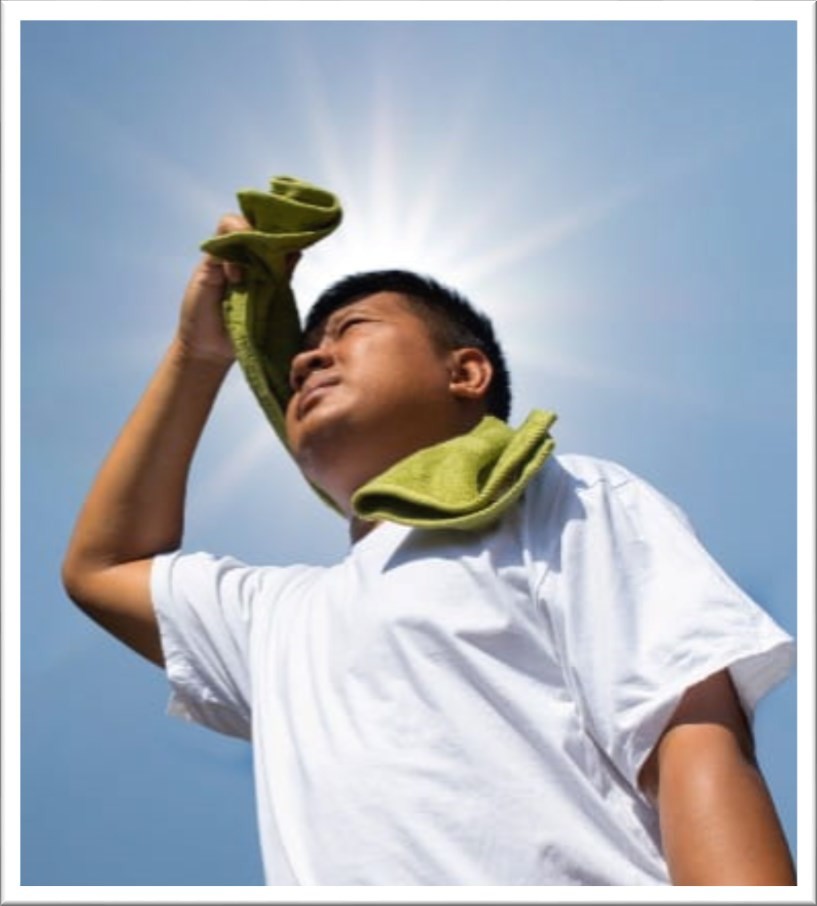 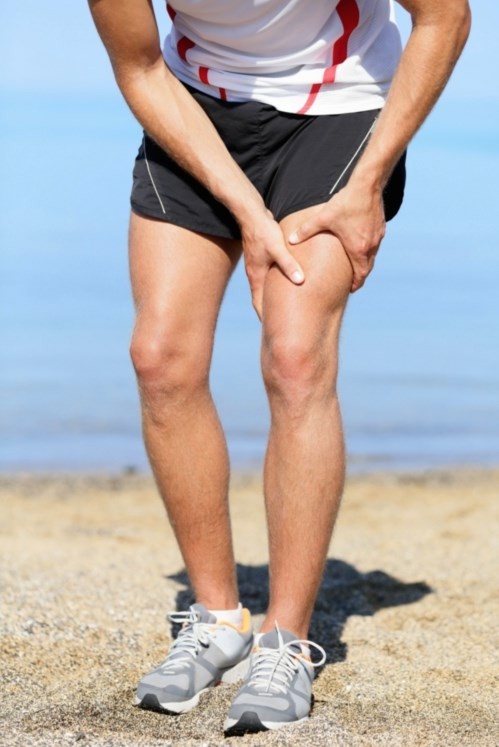 Heat cramps (exercise-associated muscle cramps)
Intermittent, painful, and involuntary  spasmodic contractions of skeletal muscles.
Occur in an unacclimated individual who is at  rest
Occur after vigorous exertion in a humid, hot  environment
Patient is profusely diaphoretic
Management : Intravenous fluids
Heat Exhaustion :
due to a low cardiac output
profound CNS disturbance is absent.
can present as thirst, oliguria, nausea  and vomiting, headache, weakness,  occasionally syncope, sinus  tachycardia, and hypotension.
If left untreated, Heat Exhaustion
might progress to heatstroke
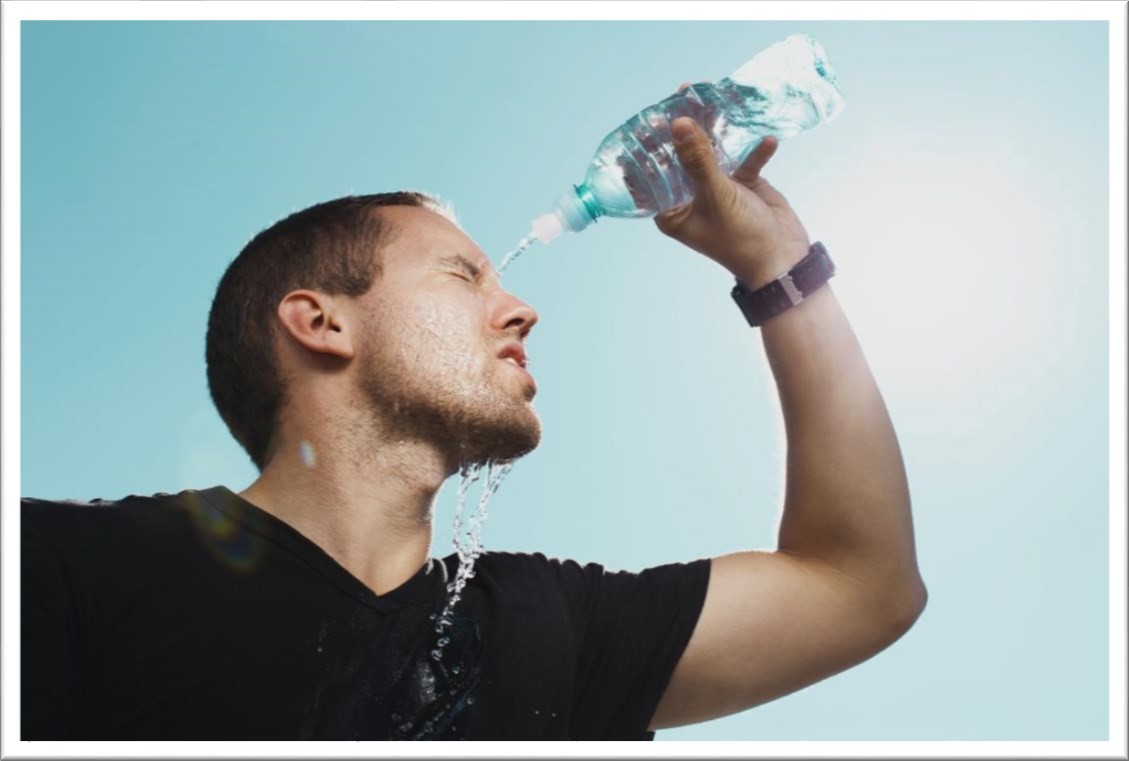 What is Heat Stroke?
This is a combination of –
Hyperthermia [classically defined as a  core body temperature of at least  105°F (40.5°C)].
Loss of the capacity to dissipate heat  (Loss of ability to sweat is often a late  and ominous sign).
CNS impairment, ranging in severity  from confusion to coma.
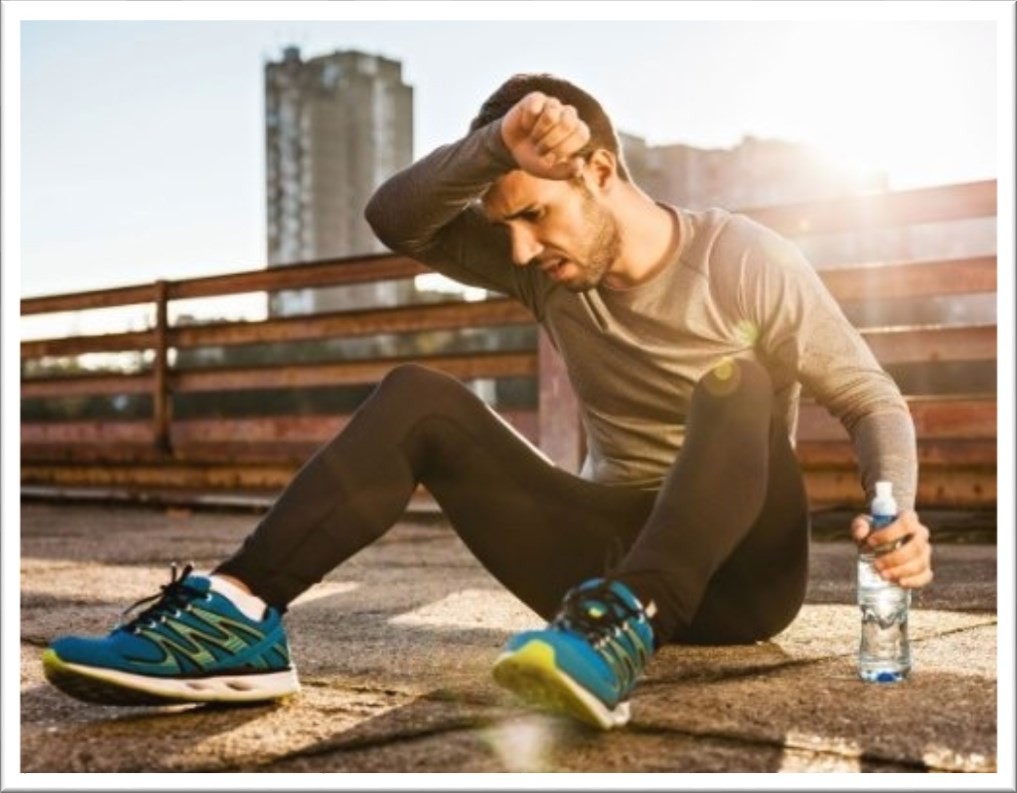 What are the types of Heat Stroke?
Classic (non-exertional) heat  stroke (NEHS)
Commonly affects sedentary
elderly individuals, persons who
are chronically ill and are on  treatment.
Exertional Heat Stroke  Occurs in young, otherwise  healthy individuals who engage in  heavy exercise during periods of  high ambient temperature and  humidity and the body’s cooling  mechanism cannot get rid of the  excessive heat.
How to identify Heat Stroke?
Presence of risk factors –
Environment that is hot and humid.
People aged 65 and older
People with chronic medical conditions-
Poorly controlled diabetes mellitus
Compromised cardio-vascular functions
Alcoholism
Anorexia, dehydration
Dermatological conditions with decreased sweating
Previous heat-related illness
Parkinson's disease
Thyrotoxicosis
Medications :
Alcohol
Anticholinergics, Beta blockers, Alpha-adrenergics,  Antihistamines, TCAs, SSRIs, Phenothiazines, Cocaine
Calcium-channel blockers, Diuretics, Aspirin, and Lithium
How to identify Heat Stroke?
Hyperthermia : Core temperature readings may be obtained with rectal or  oesophageal thermometers as per guidelines.
Though practically not possible due resource constraints in peripheral health  facilities.
We can identify heat stroke by –
Patient having exposed to hot and humid environment
Patient’s fever not responding to anti-pyretics
Dry skin, loss of sweating, confusion
Oral temperature >104.3 degree F (Oral temperatures are generally 0.7°F  lower than rectal readings)
Profound CNS disturbance: confusion and agitation, irritability,  ataxia, seizures and coma.

Other diagnostic features are: Headache , nausea and vomiting,  anxiety , dizziness , fainting, tachycardia , jaundice , Muscle  tenderness, hypotension , gastrointestinal bleeding (uncommon) ,  bruising and skin bleeding (uncommon).
Mimickers of Heat Stroke
Sepsis
Malaria
Neuroleptic malignant syndrome ( in patients taking anti psychotics)
Malignant hyperthermia ( If there is a history of recent inhalational
anaesthetic)
Recreational drug toxicity, particularly involving cocaine, amphetamines  and ecstasy
Other rare causes are Thyroid Storm, Pheochromocytoma and Anti  cholinergic Poisoning.
How to Manage Heat Stroke?
On site Management
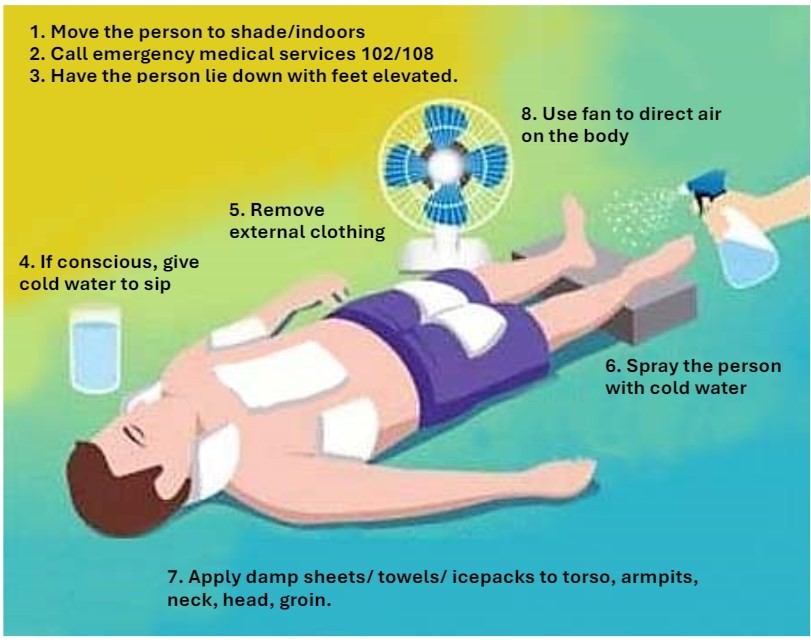 How to Manage Heat Stroke?
During Transport -
Above mentioned measures to be continued.
Start intravenous fluids.
Pay attention to airway, breathing and circulation.
How to Manage Heat Stroke?
Management at health care facility
An elevated core temperature in the setting of CNS dysfunction should trigger a  presumptive diagnosis of heat stroke.
A lower core temperature should not rule out heat related illness as the patient  body temperature might have been brought down by the first aid given during  transportation.
“Prompt correction of hyperthermia by immediate cooling and support of  organ system function are the two main therapeutic objectives in patients with  heat stroke”
How to Manage Heat Stroke?
Primary goal : Rapidly lowering the core temperature to about 102.2°F  (39°C)(to avoid overshooting and rebound hyperthermia) by reducing at  least 0.3°F/min.
Active	external	cooling	generally	is	halted	at	102°F	(39°C)	to	prevent
overshooting.
Temperature Monitoring : By flexible indwelling thermistor rectally or by  temperature-sensing Foley catheter.
How to Manage Heat Stroke?
External Cooling :
Immersion cooling
Evaporative cooling

Internal Cooling
External Cooling
Immersion cooling :
Immersion in an ice bath
Ice water can reduce core body temperature to less than 102.2°F in
approximately 20-40 minutes.
Patients cooled in an ice bath frequently suffer afterdrop (their core  temperature continues to decline even after they are removed from the bath).
Extremely uncomfortable for patients who are awake.
Cooling blankets used in conjunction with ice packs to the axilla, groin, neck, and  head, may be the most rapid methods of cooling.
External Cooling
Evaporative cooling :
The following procedure is followed:
Remove all of the patient’s clothing.
Insert a rectal thermometer for continuous monitoring.
Mist over patient constantly, using spray bottles filled with tepid  (15°C) water.
Place large fans to circulate warm room air (ideally 40°C) directed at
the patient.
Internal Cooling
Gastric, bladder, and rectal cold water lavage can all be  readily performed.
This should be regarded as an approach for use when  external cooling may not be feasible or is ineffective.
How to Manage Heat Stroke?
Emergency Life Support
Assess using Advanced Trauma Life Support (ATLS) protocols
Administer oxygen along with cooling
Patients with an altered level of consciousness, significant hypercapnia, or  persistent hypoxia should be intubated and mechanically ventilated.
Circulatory support is usually given with –
IV fluids as 0.9% NaCl or 5% dextrose
Avoid K+ containing fluids
Gradually reduce concentration of Na+ if hypernatraemic.
If inotropes are required, try to use those with less alpha-adrenergic  activity eg, dopamine.
How to Manage Heat Stroke?
Management of Volume Depletion and Electrolyte imbalance
Infusions may require 1 to 1.5 L/hour.
Central Venous Pressure (CVP) monitoring may be of help in appropriate fluid  resuscitation.
Catheterization should be done to monitor urine output.
How to Manage Heat Stroke?
Medications –
Supplemental oxygen.
Infusion of dextrose 50% in water solution (D50W) if hypoglycemic.
Benzodiazepines and anticonvulsants - to control shivering and fits
Neuroleptics - to treat excessive shivering.
In patients not controlled by the above medications, thiopentone infusion  1% or non depolarizing muscle relaxants may be required.
Antipyretics and dantrolene are not effective in treating heat stroke
and should not be used.
How to Manage Heat Stroke?
Monitoring :
Hepatic, renal, and clotting function should be monitored for 48 hours after  admission and treatment.
Arterial blood gas testing
Blood Glucose
Serum Electrolytes (Sodium, potassium, phosphorus, calcium, magnesium)
Muscle function tests (Creatinine kinase (CK), lactate dehydrogenase (LDH),
aldolase, and myoglobin)
Complete blood cell count
Imaging in the form of X-ray chest and CT head (based on the judgement of the
treating physician)
Complications and Poor prognostic indicators
Complications
Hyperkalemia
Hypocalcaemia
Acidosis
Rhabdomyolysis
Disseminated intravascular coagulation
Hepatic failure
Acute kidney injury
Ventricular fibrillation (often fatal)
Poor prognostic indicators
Coagulopathy
Lactic acidosis (in the absence of  severe physical exertion)
Core temperature >42.2°C
Coma lasting >4 hours
Acute kidney injury
Hyperkalaemia
Very high transaminase level
Prolonged period of hyperthermia.
Follow Up of Patient
Schedule a follow-up visit 7 days after hospital
Patient education post-heatstroke :
Abstain from exercise for at least 7 days after hospital discharge.
Acclimatize: Remain in a cool environment and slowly increase the  duration, intensity, and heat exposure over 2-4 weeks to acclimatize.
Evaluate: If heatstroke symptoms return may consider for a heat
tolerance test as per sports or occupational requirements.
Follow Up of Patient
Prevent exposure and adapt:

▫	Schedule activities during cooler times of the day and wear light-coloured,
loose-fitting clothing.
▫	Avoid dehydration by drinking ample amounts of isotonic fluids, avoid fluids  containing alcohol and caffeine .
▫	Be aware of medication side effects such as medications that cause  bradycardia, diuresis, or reduce sweating.
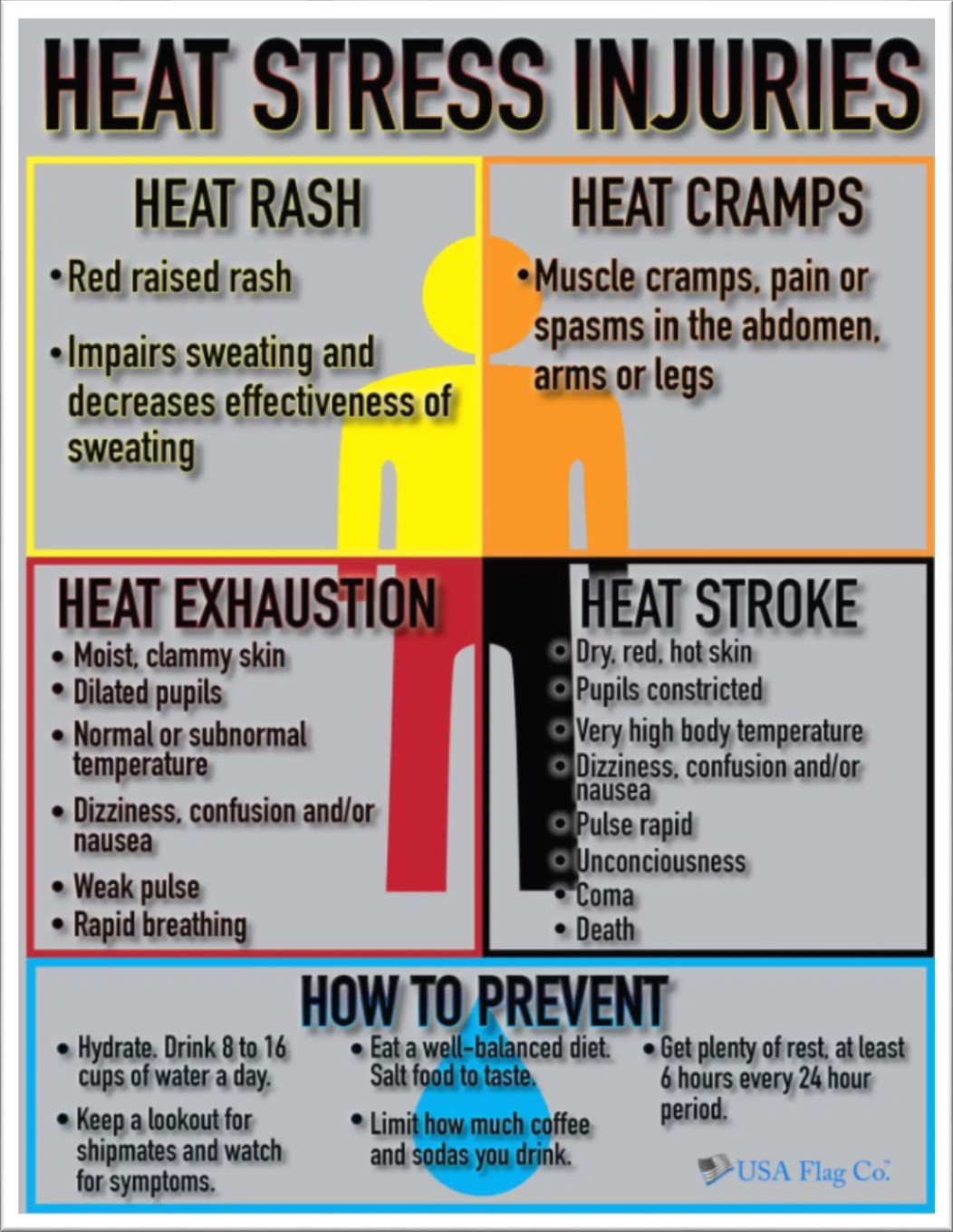 Conclusion
Remember three simple measures –
Water, Rest, Shade.
Drink fluids/ Buttermilk/ coconut water/ lemonade
Take breaks
References
Guidelines on Prevention and Management of Heat Related Illnesses 2015  Emergency Medical Relief Directorate General of Health Services Ministry of  Health and Family Welfare Nirman Bhawan, New Delhi
Occupational Safety and Health Administration guidelines for Heat  related Illnesses
Harrison's Principles of Internal Medicine, 21e
Acknowledgement
Dr. Pahul Ahuja, Department of Medicine
Dr. Sujeet Kumar, Department of Medicine
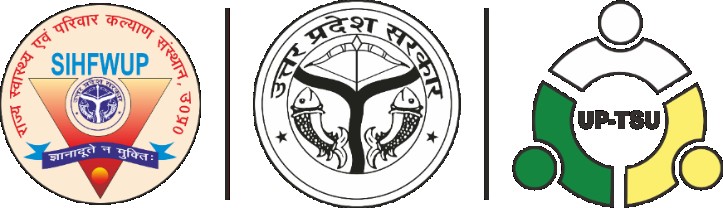 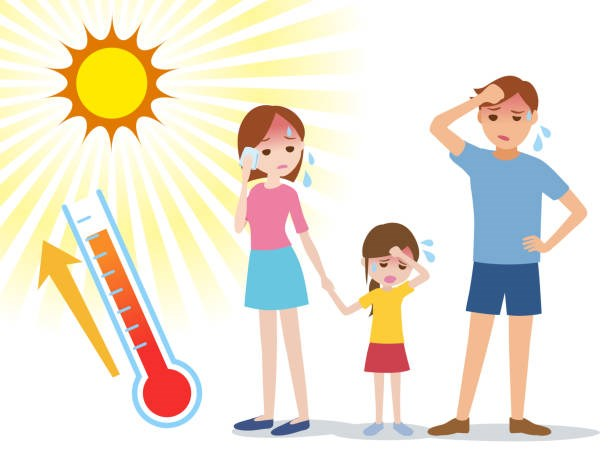 Thank You